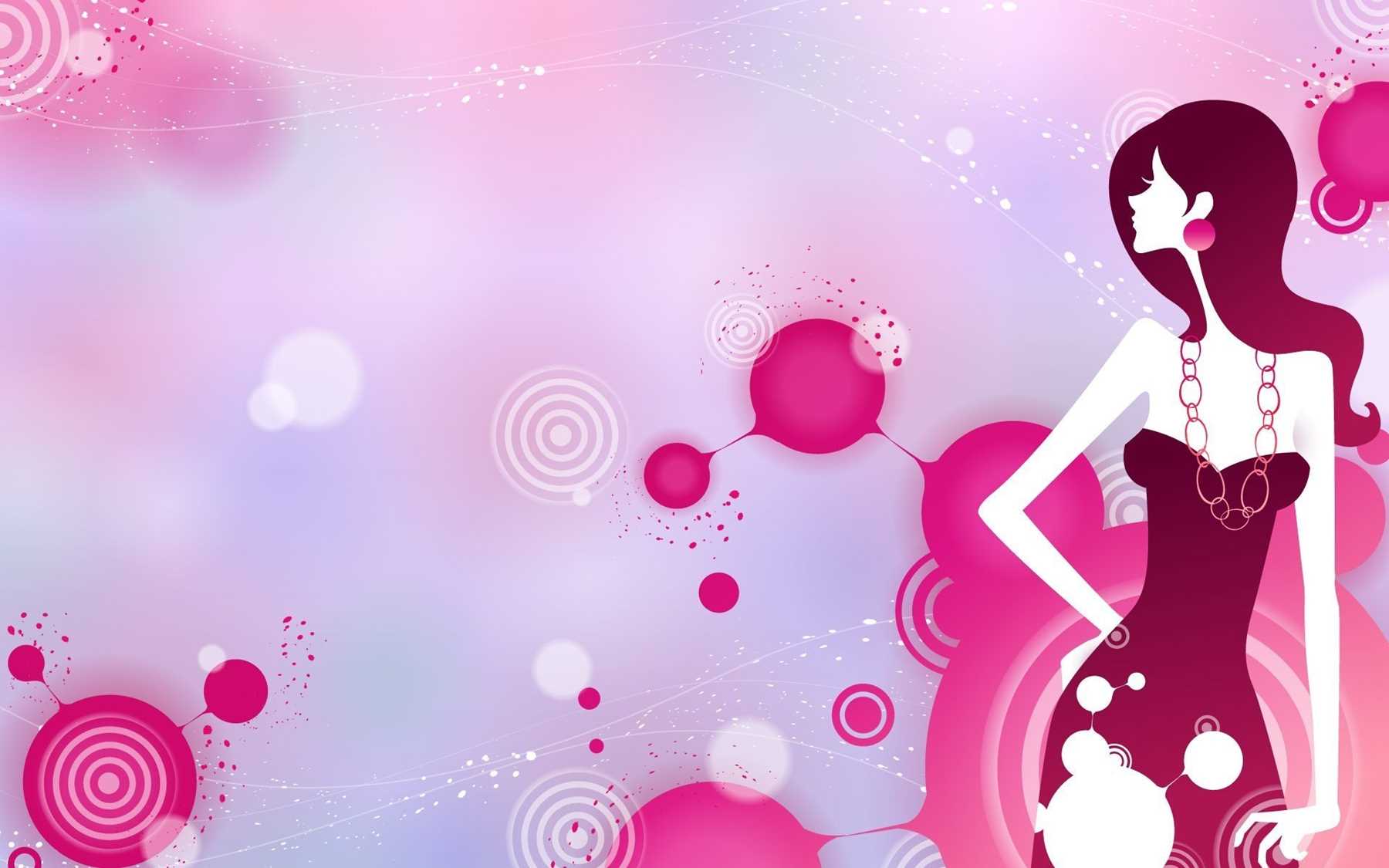 ГБПОУ РК «Симферопольский колледж сферы обслуживания и дизайна»
Предметная неделя
ЦК «Технология легкой промышленности»

Профессии «Портной», 
                                     «Закройщик»
Председатель ЦК  Медведева Ольга Александровна
Уже стало доброй традицией каждую весну проводить в колледже  предметную неделю по профессиям «Портной», «Закройщик».
 В ходе предметной недели было запланировано: 
- выставки творческих работ
- проведение открытого урока
проведение мастер-классов
проведение фестиваля «Формула успеха моды»
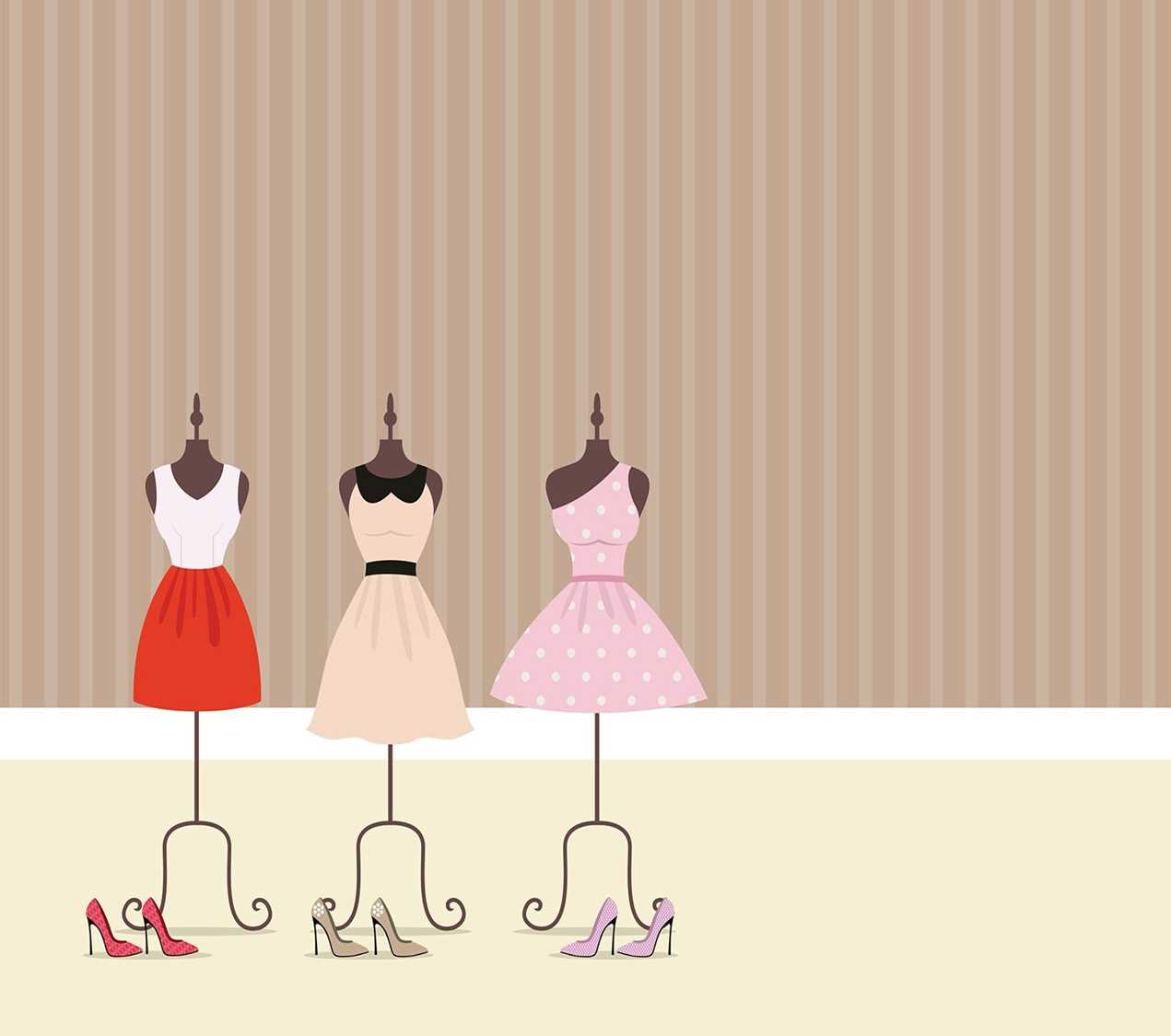 План проведения предметной неделиЦК «Технология легкой промышленности»
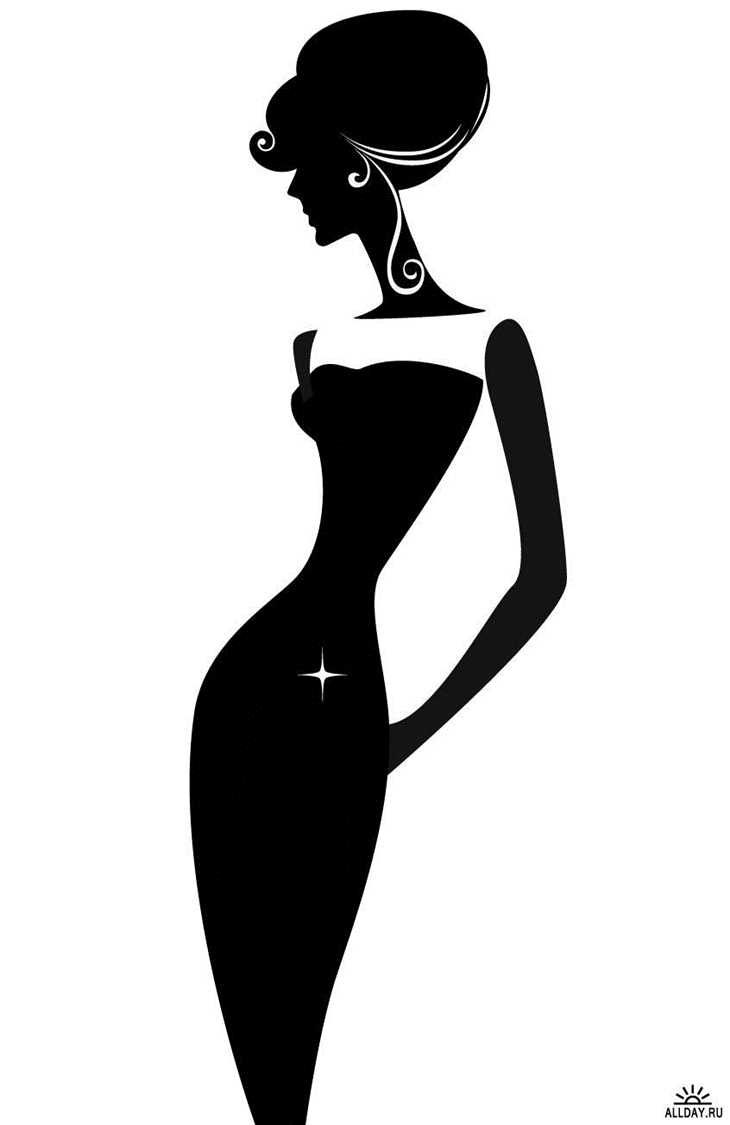 Открытие предметной недели. Фестиваль «Формула успеха моды»
Фестиваль «Формула успеха моды»– это пропаганда культуры, красоты, гармонии, стимулирование художественного самовыражения  личности и выявление талантливой молодежи. О моде столько пишут и говорят, что, казалось бы, тема исчерпана, но каждый раз мы открываем что-то новое.       
      Модельеры, как никто, понимают: для того, чтобы человек чувствовал себя комфортно и элегантно, необходимо моду не диктовать, а учить людей одеваться со вкусом, подчеркивая их достоинства.
      Настоящим помощником в этом деле стал традиционный фестиваль «Формула успеха моды», который проводится в «Симферопольском колледже сферы обслуживания и дизайна»  ежегодно. Актуальной целью фестиваля является умение создать коллекцию одежды, объединив ее дизайн с соответствующей тканью. А основной задачей – становление обучающейся молодёжи творческих профессий, продвижение перспективных творческих работ и содействие в трудоустройстве молодых дизайнеров. 
      Команда колледжа уверена, что применяя свои знания и умения на практике, мы можем создать такие модели одежды , которые реально можно носить в повседневной жизни, что соответствует стандартам красоты, гармонии и конечно моды!
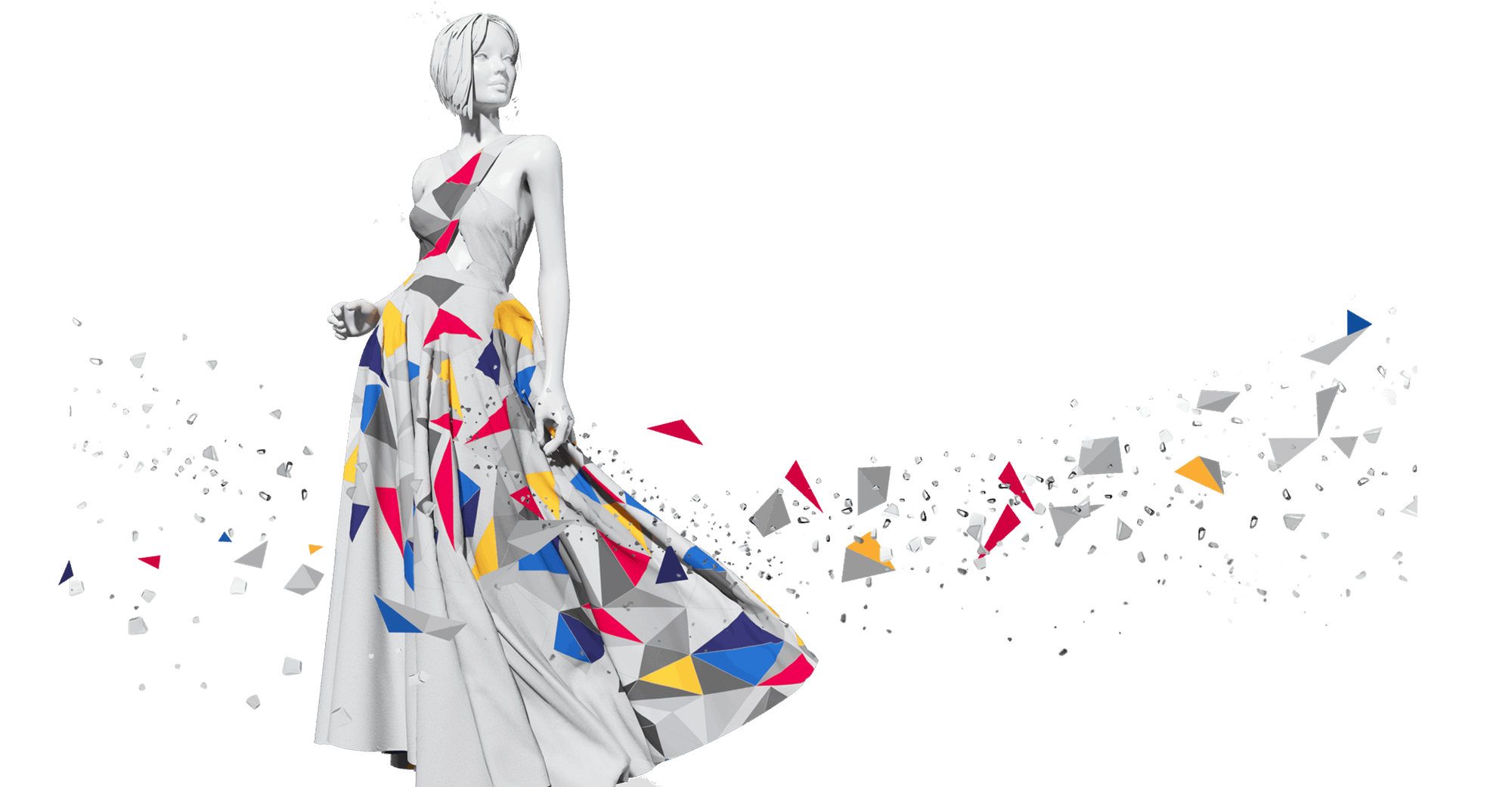 Открытие
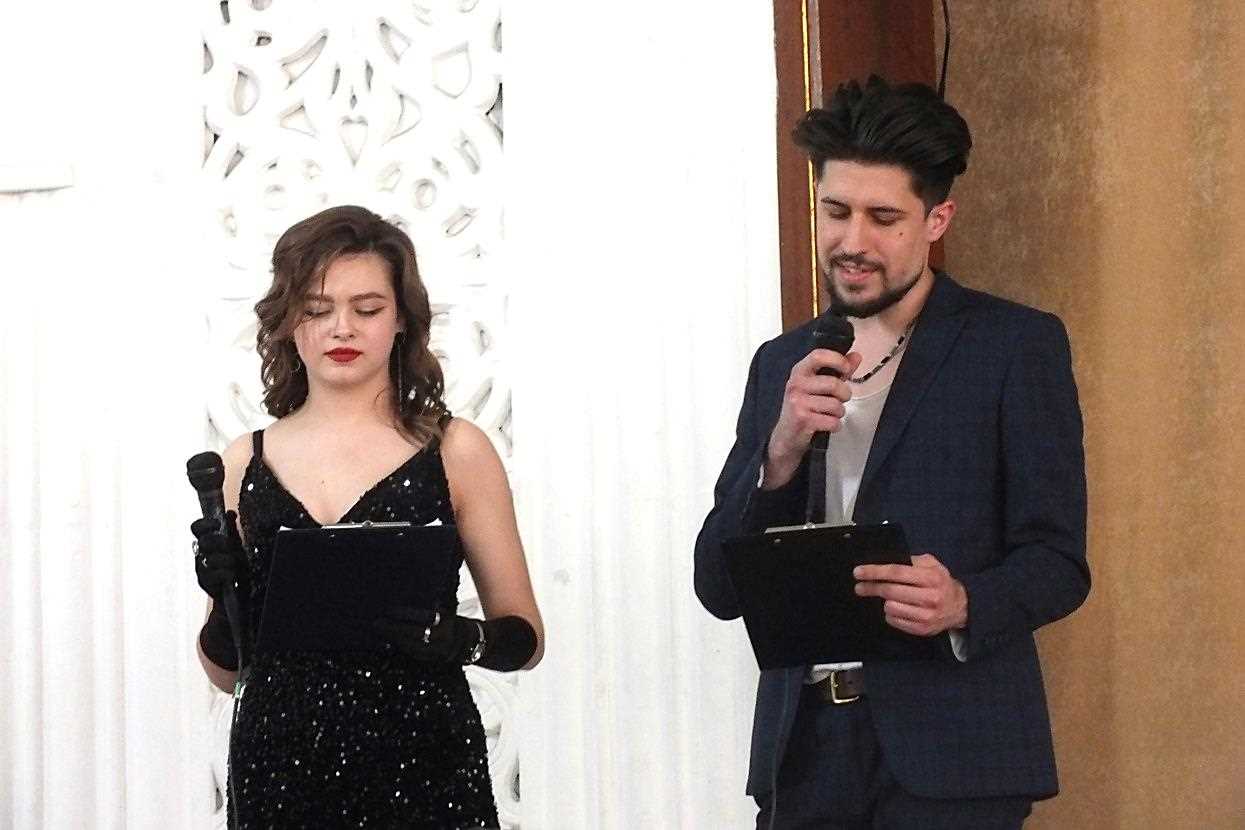 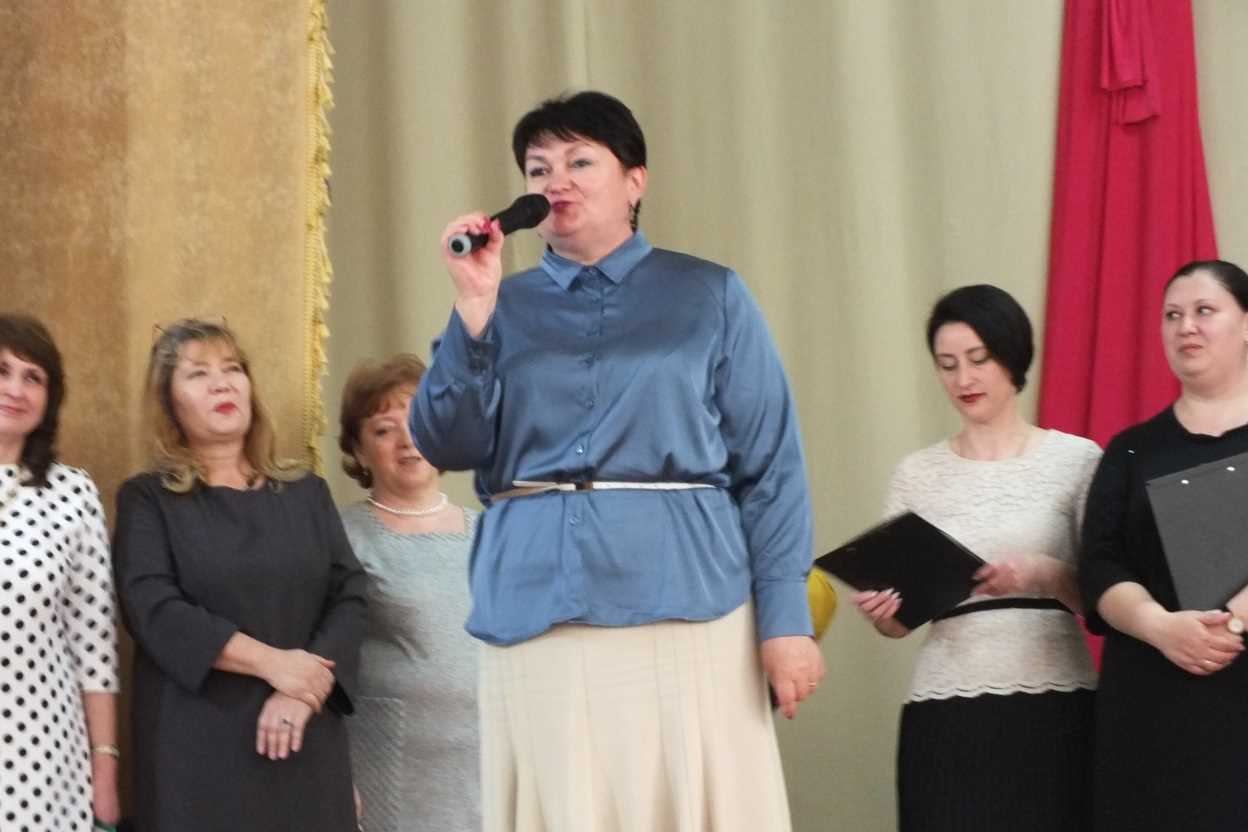 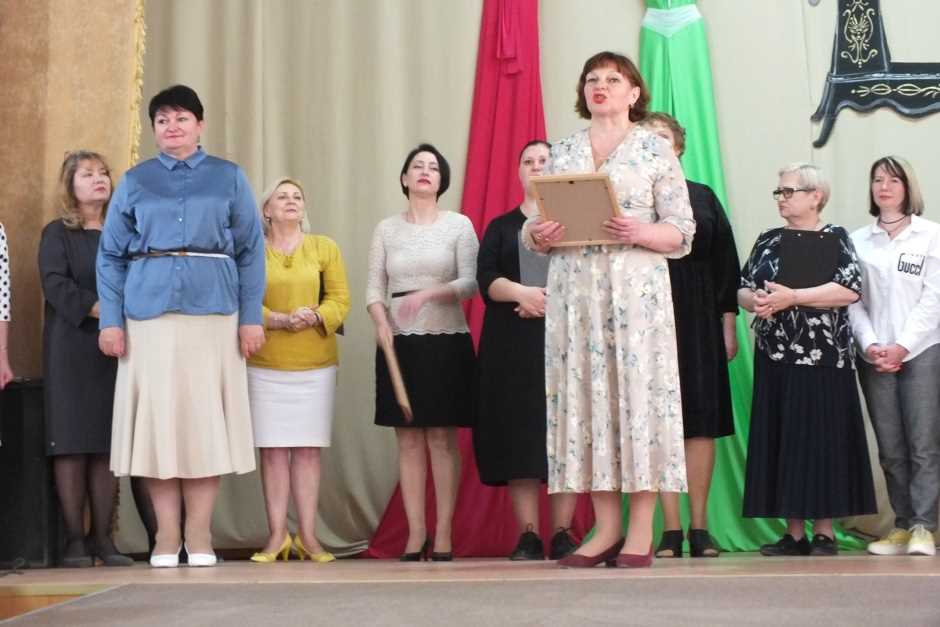 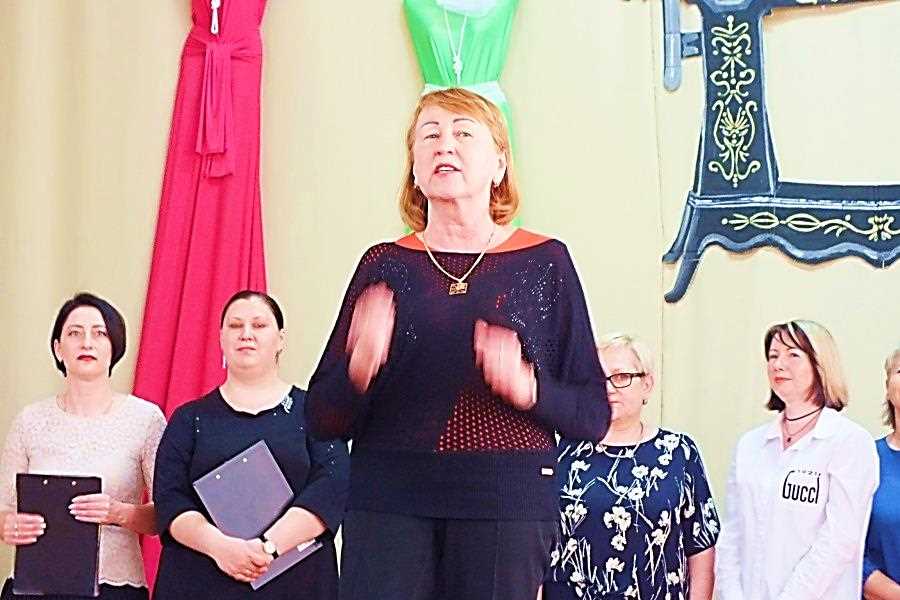 Коллекция «20 век представляет»
Давайте окунемся в экскурс истории посмотрим на моды ушедшего столетия. Прошлое столетие было самым красочным и ярким, таким, что до сих пор дизайнеры и дома моды вдохновляются коллекциями прошлого для создания новых. 
Все, что мы носим сейчас, пришло к нам из моды 20-ого века. Вот вы,  даже не подозреваете о том, что ваши яркие лосины пришли в моду из 80-х, впервые футболку создали в Америке в 40-х, а фривольный молодежный стиль появился в 60-х годах.
 В данной коллекции представлена мода, начиная с 1910 года, заканчивая нулевыми.
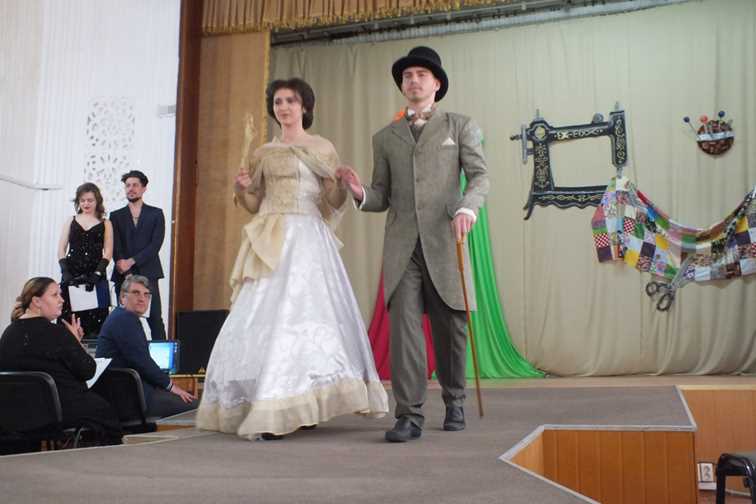 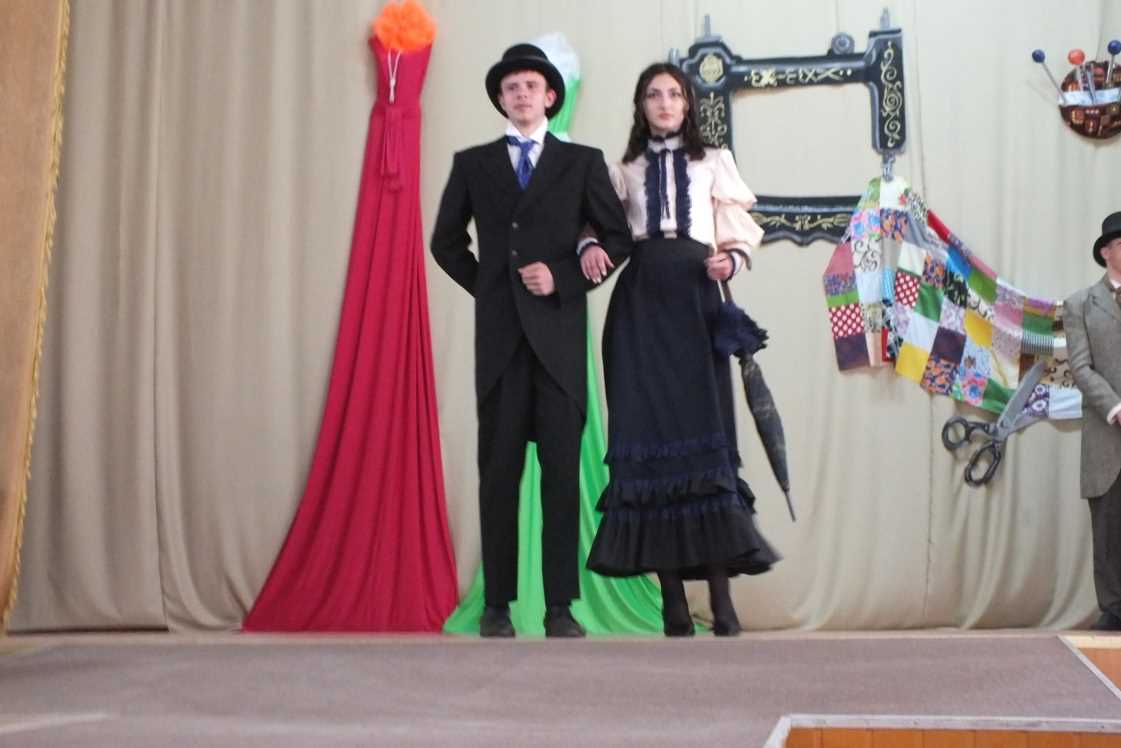 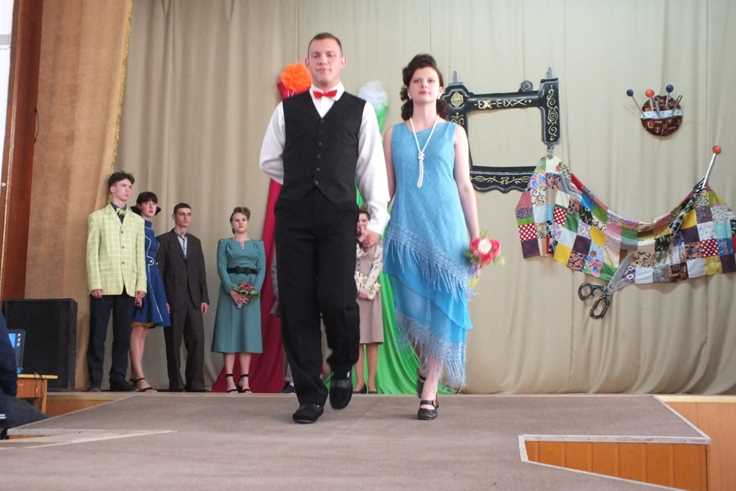 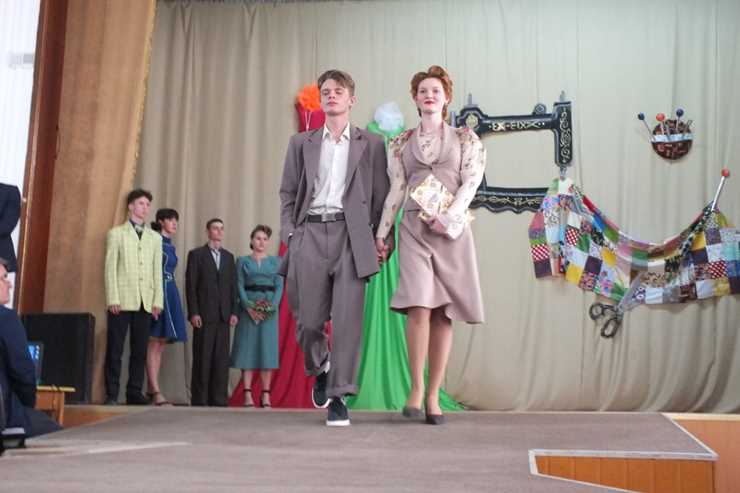 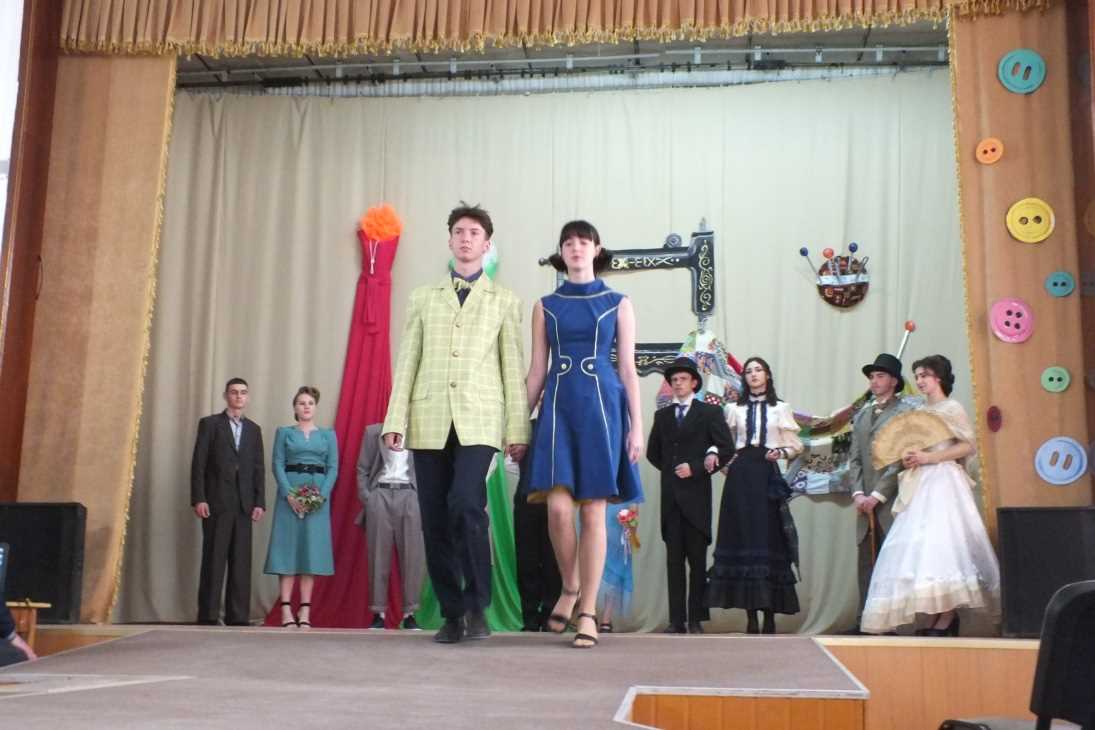 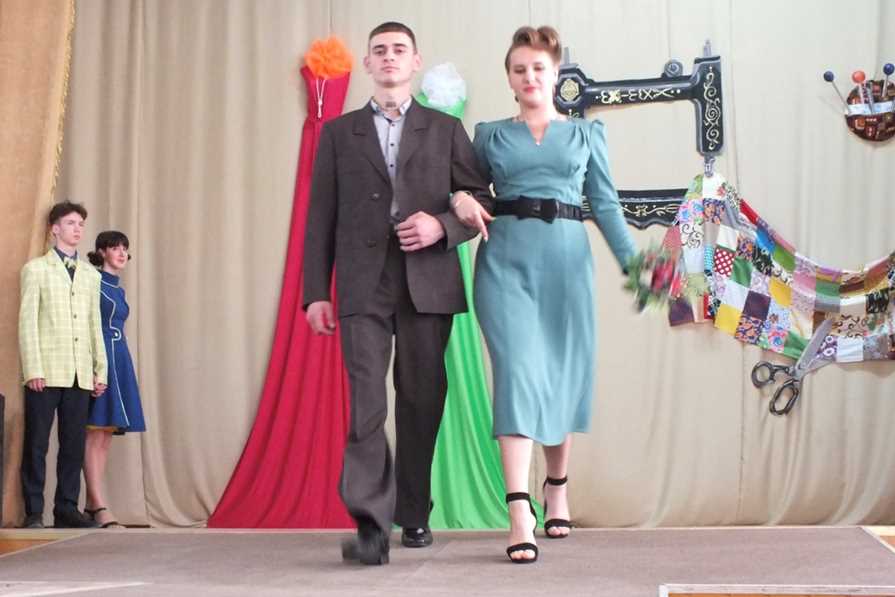 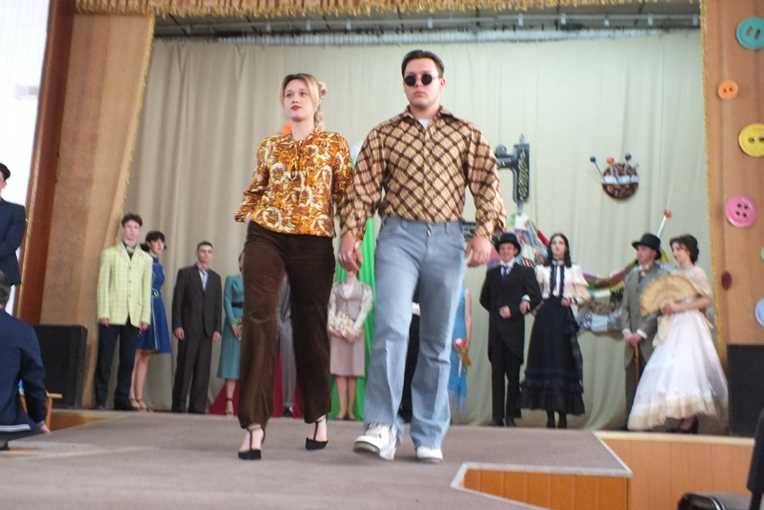 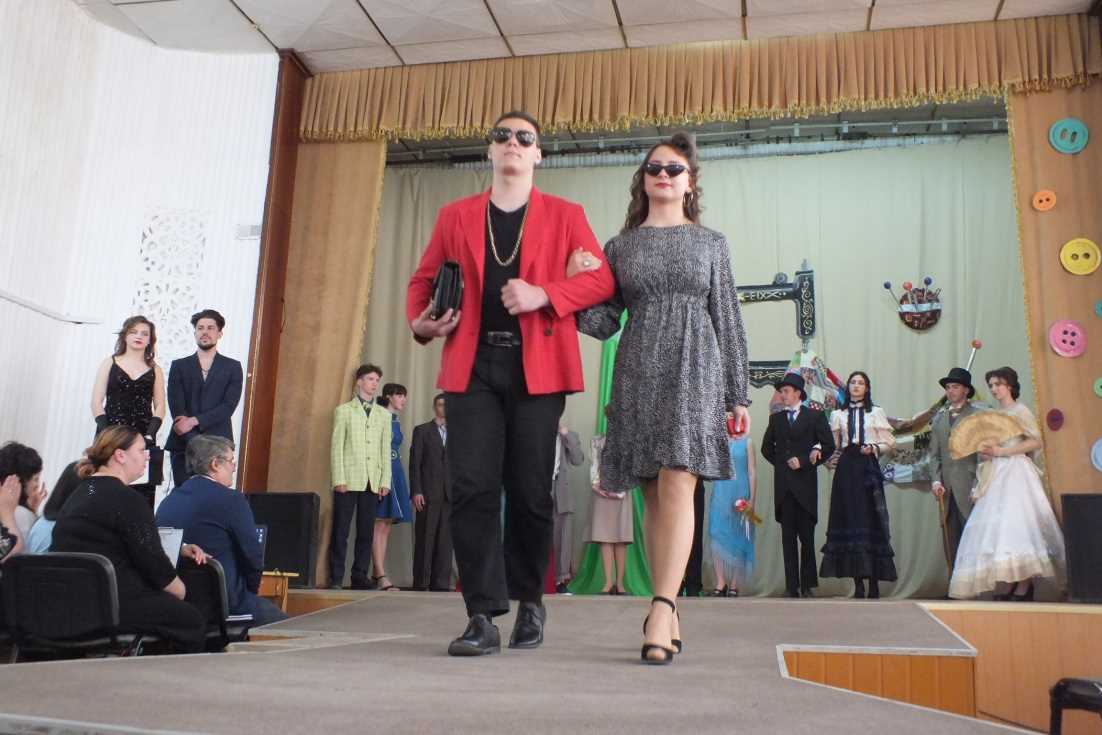 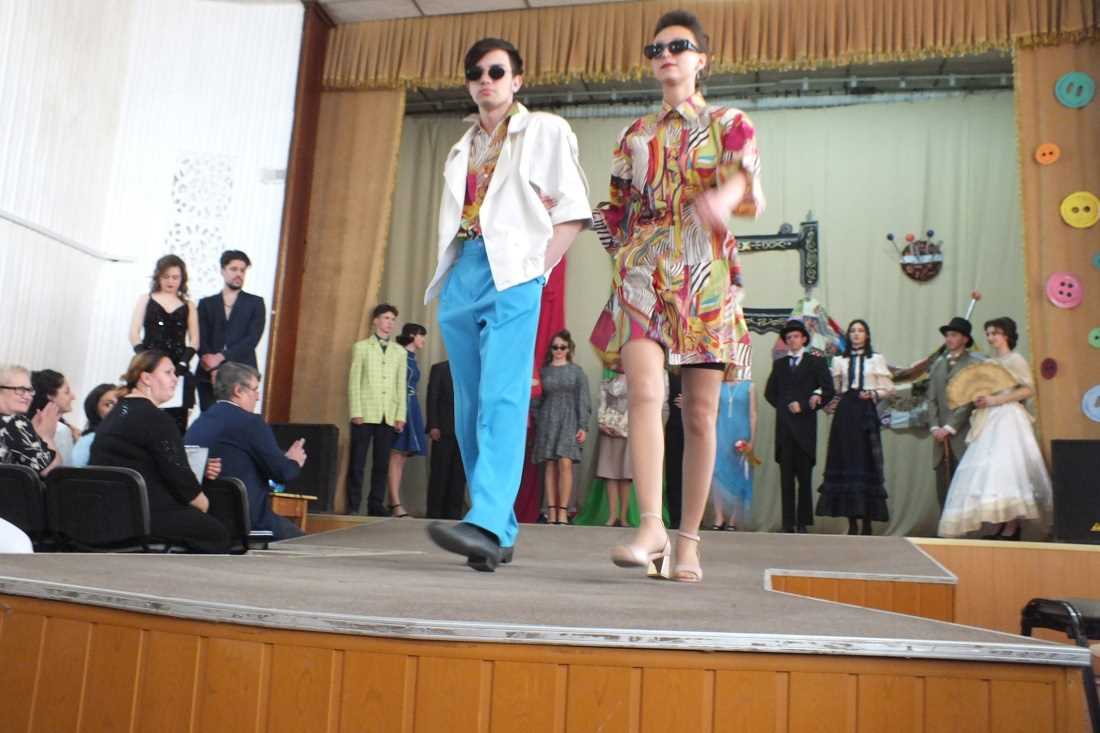 Коллекция «Любимая классика. Пальто»
Коллекция «Любимая классика» в которой представлены женские и мужские демисезонные пальто полуприлегающего силуэта, выполненные из кашемира, драпа, темных и пастельных цветов.
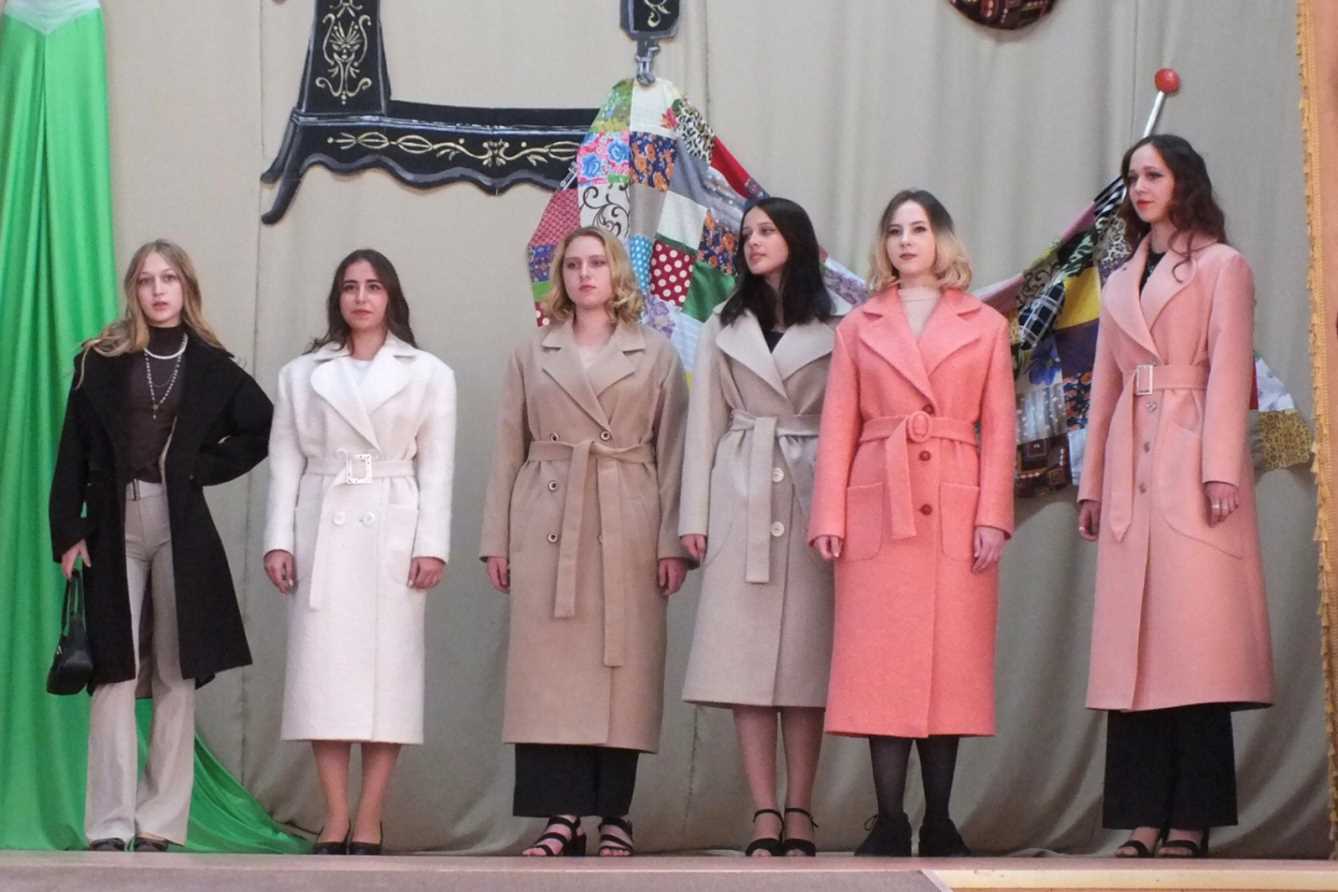 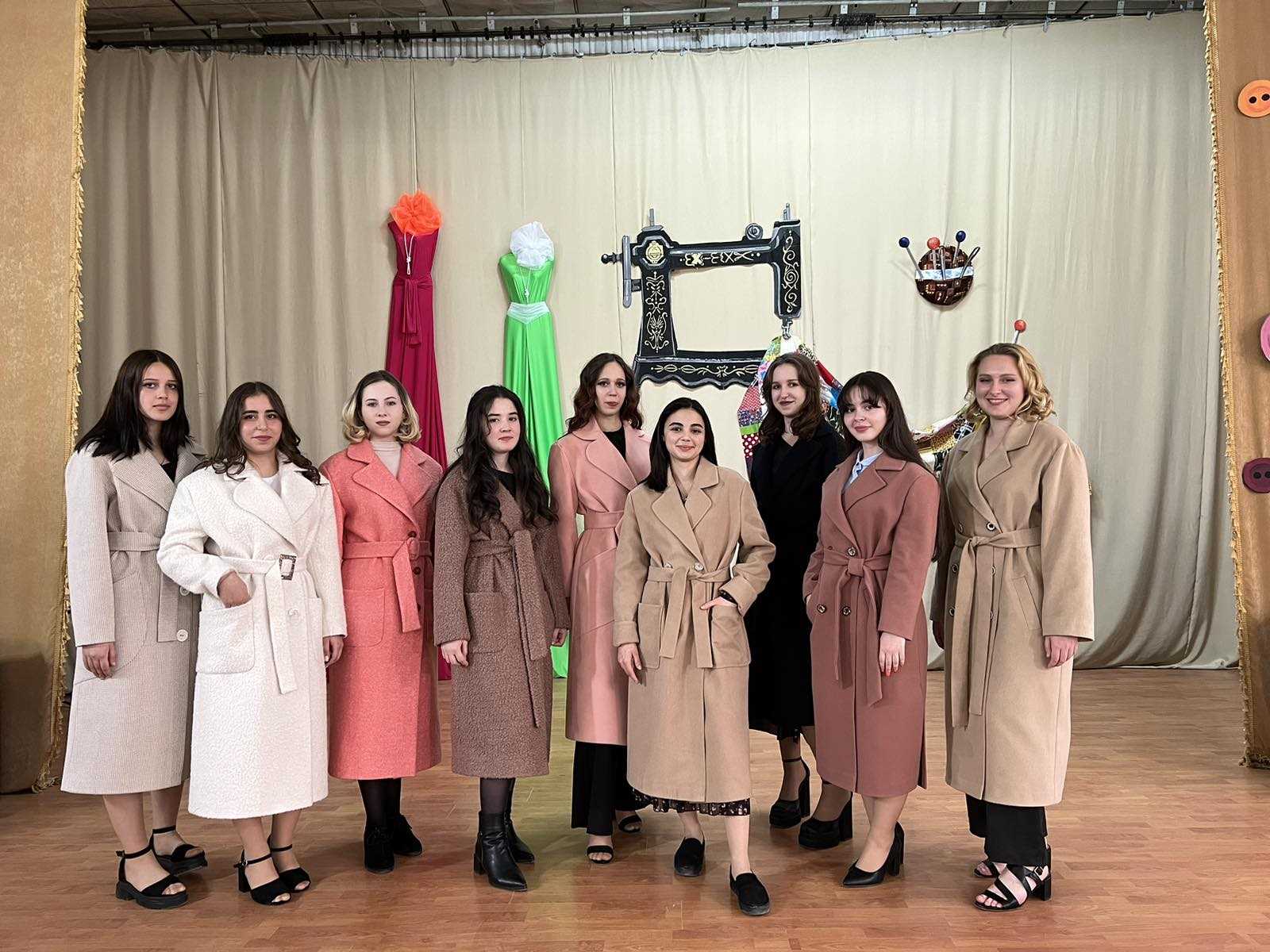 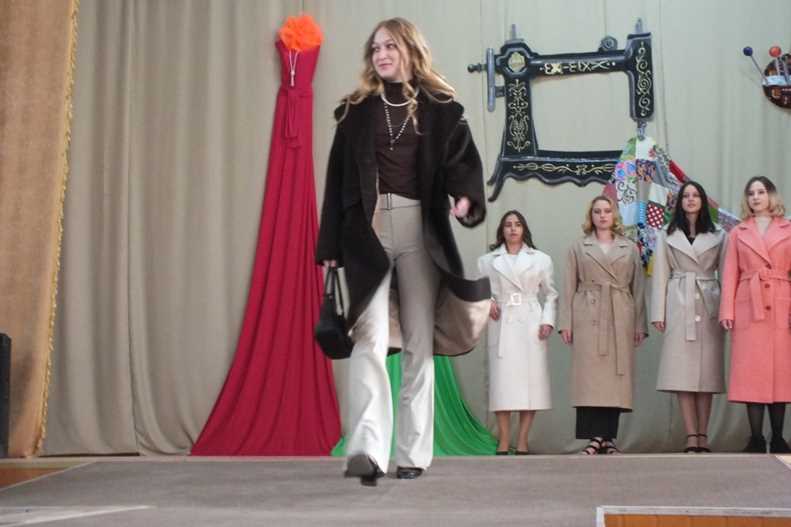 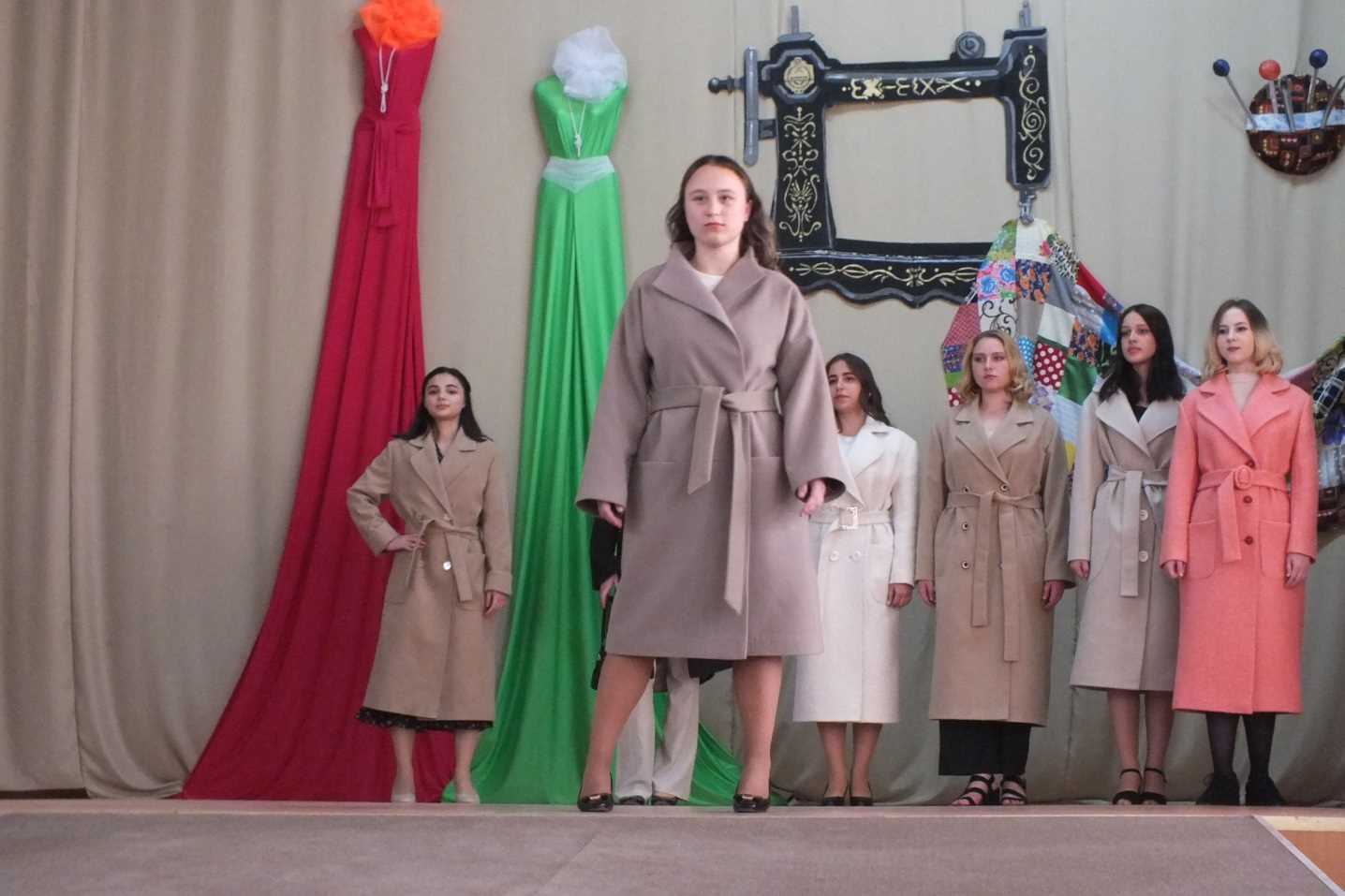 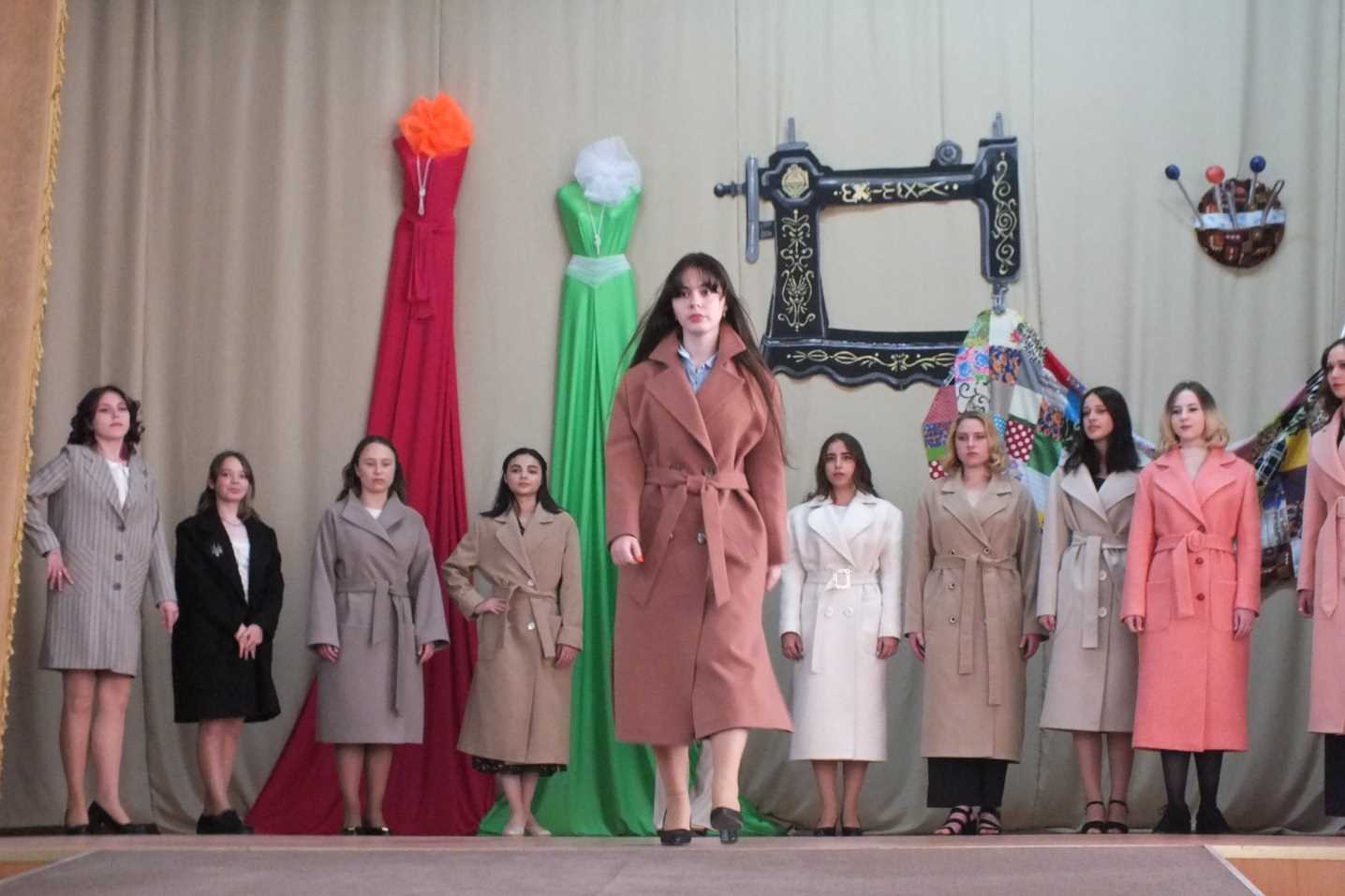 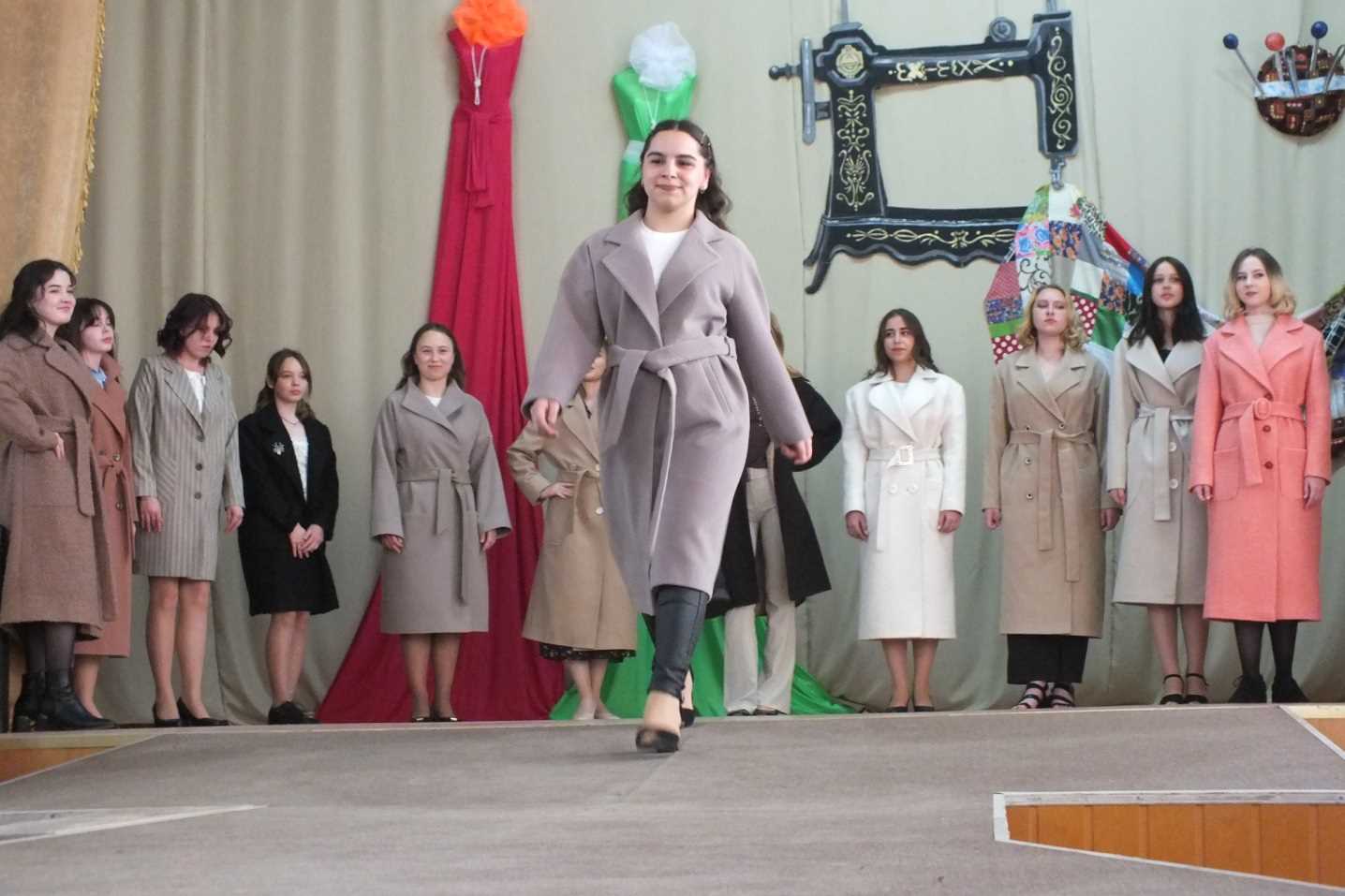 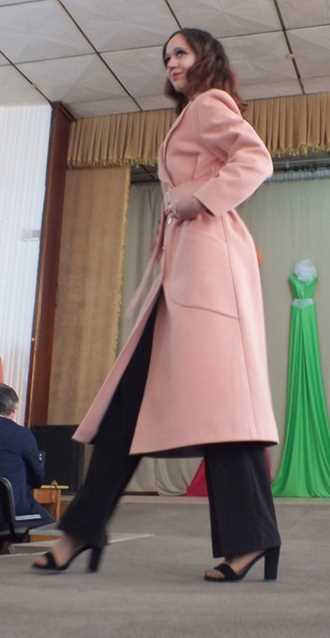 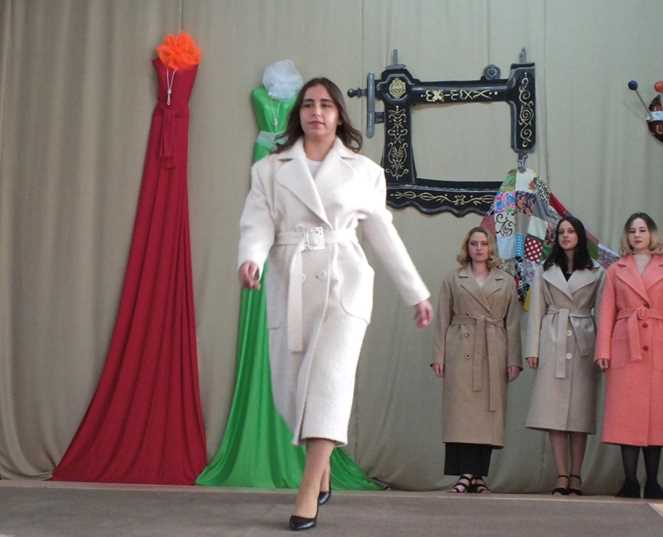 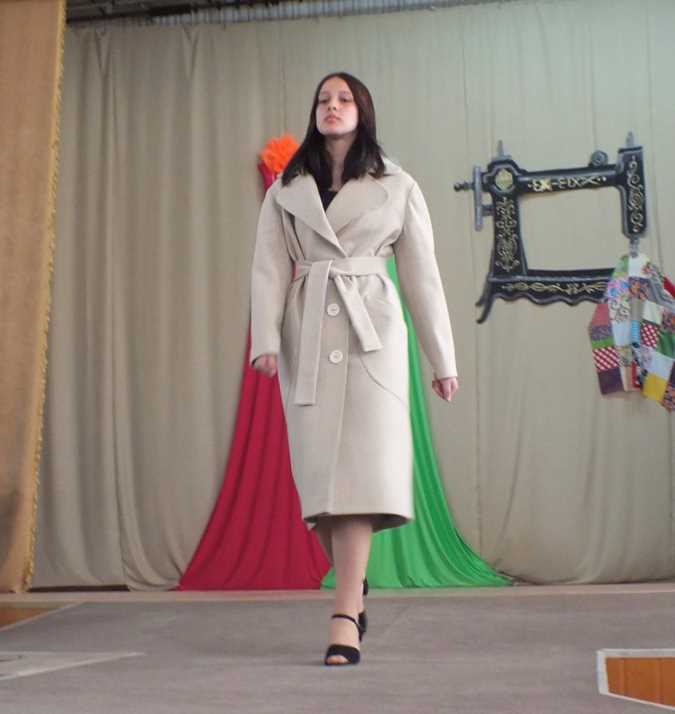 Коллекция «Любимая классика. Куртки»
Стеганые  куртки вот уже который сезон занимают место фаворитов межсезонья. Укороченные варианты лучше выбирать максимально свободные, а вот с длинными модными куртками всё  по- старому неизменно прямой силуэт и лёгкий оверсайз.
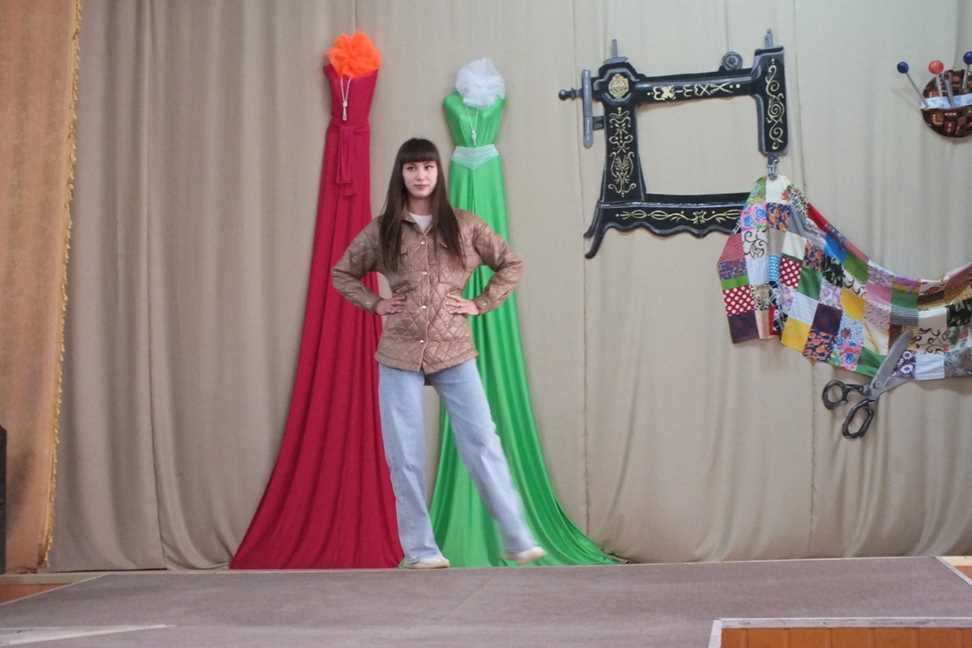 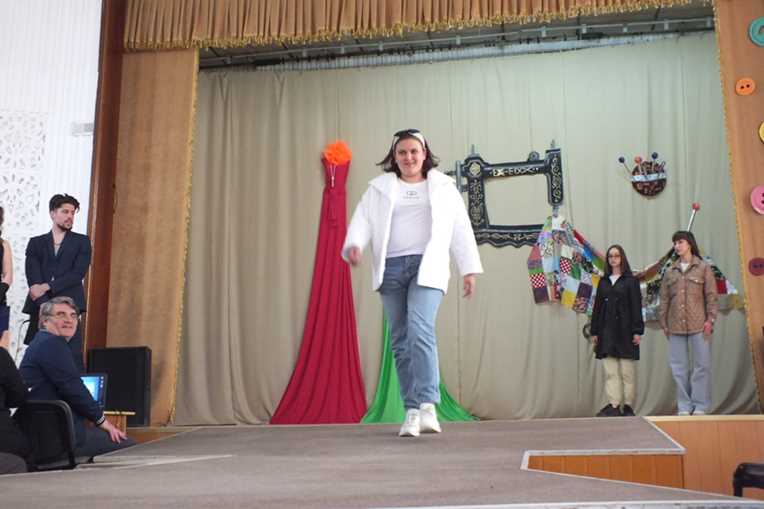 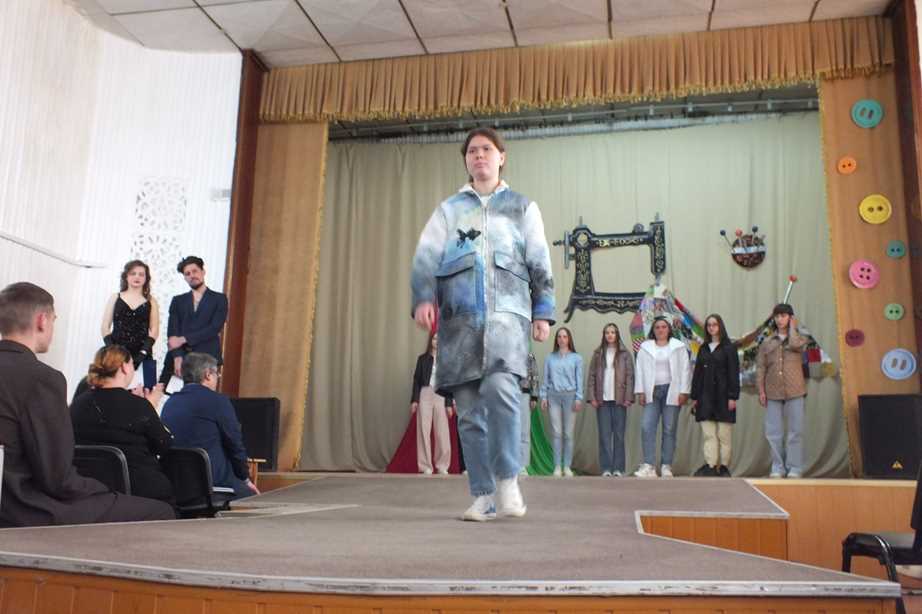 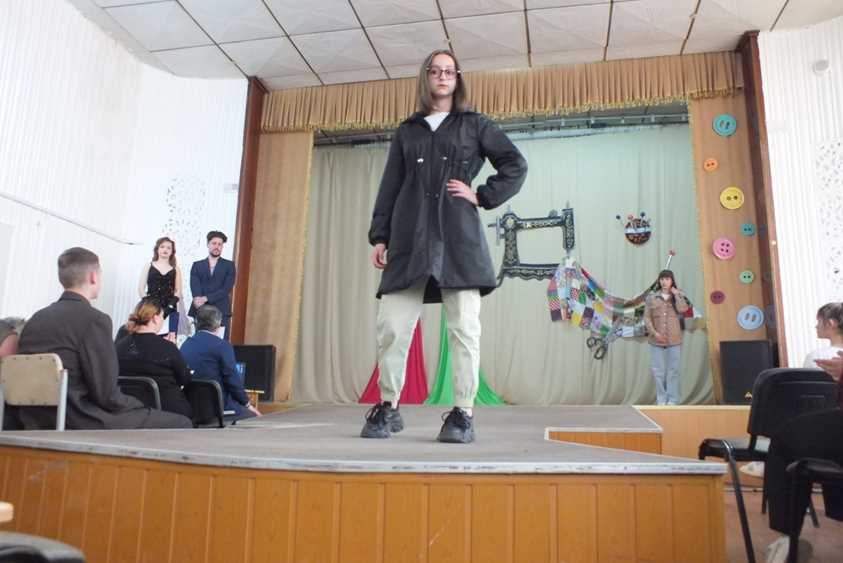 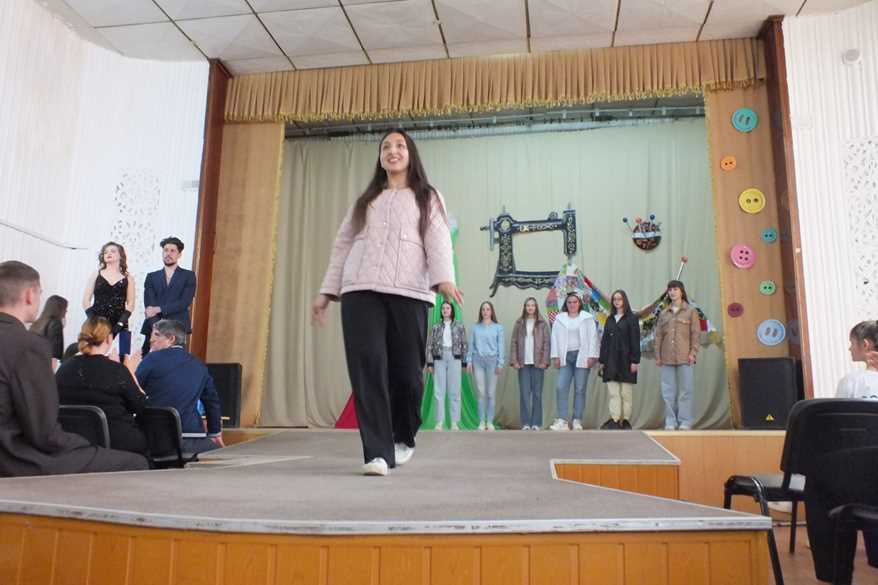 Коллекция «Любимая классика. Шубы»
Последние годы, взяв ориентир на  экологичное  потребление, мир приветствует отказ от натурального меха и использование его искусственных  эко-аналогов. Сегодня экомех не уступает натуральному ни визуально, ни по тактильным ощущениям. А уж цветов — вся палитра и в шубах, и в куртках!
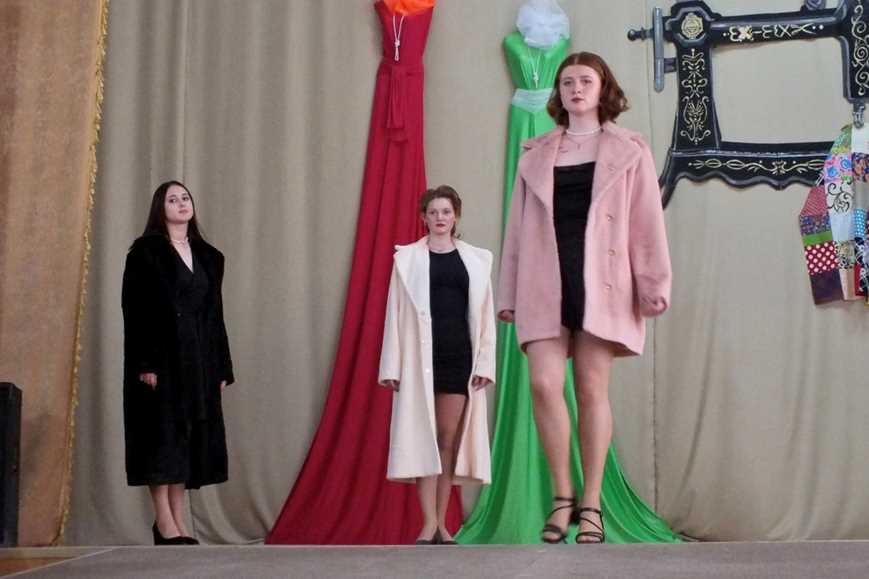 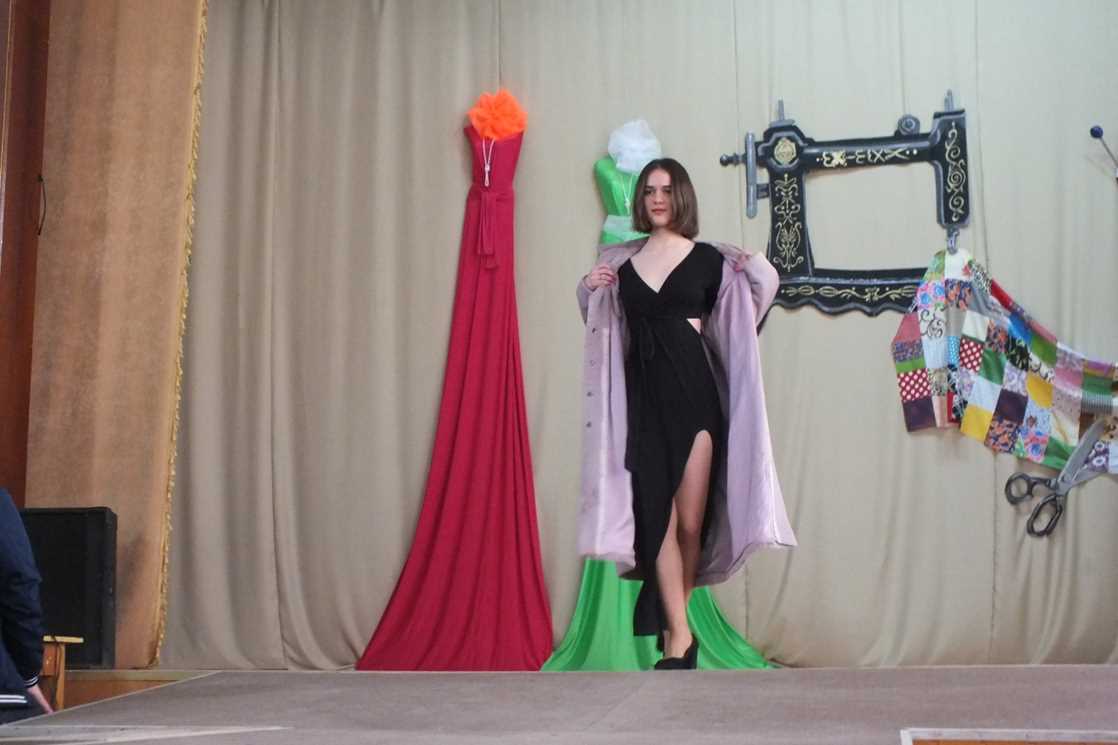 Коллекция «Тартан»
Клетка – строгая, респектабельная, цветная, чёрно-белая, какая угодно, но только не устаревшая. Есть в мире вечные ценности, и клетка – одна из них…
В коллекции «Тартан» так изначально шотландцы называли клетчатую ткань, представлены платья, жакеты, брюки, выполненные из костюмной ткани в  клетку ярких разнообразных оттенков с контрастной отделкой.
 В мужской моде официальный костюм сохранился для соблюдения условностей, а как его альтернатива предлагается свободный стиль, сочетающий классические   ткани с трикотажной отделкой, вязаной вручную.
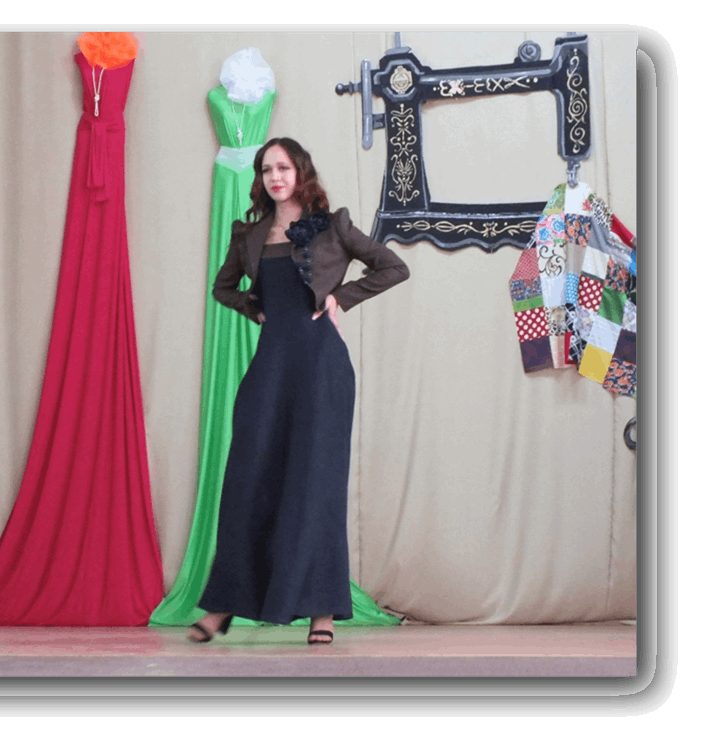 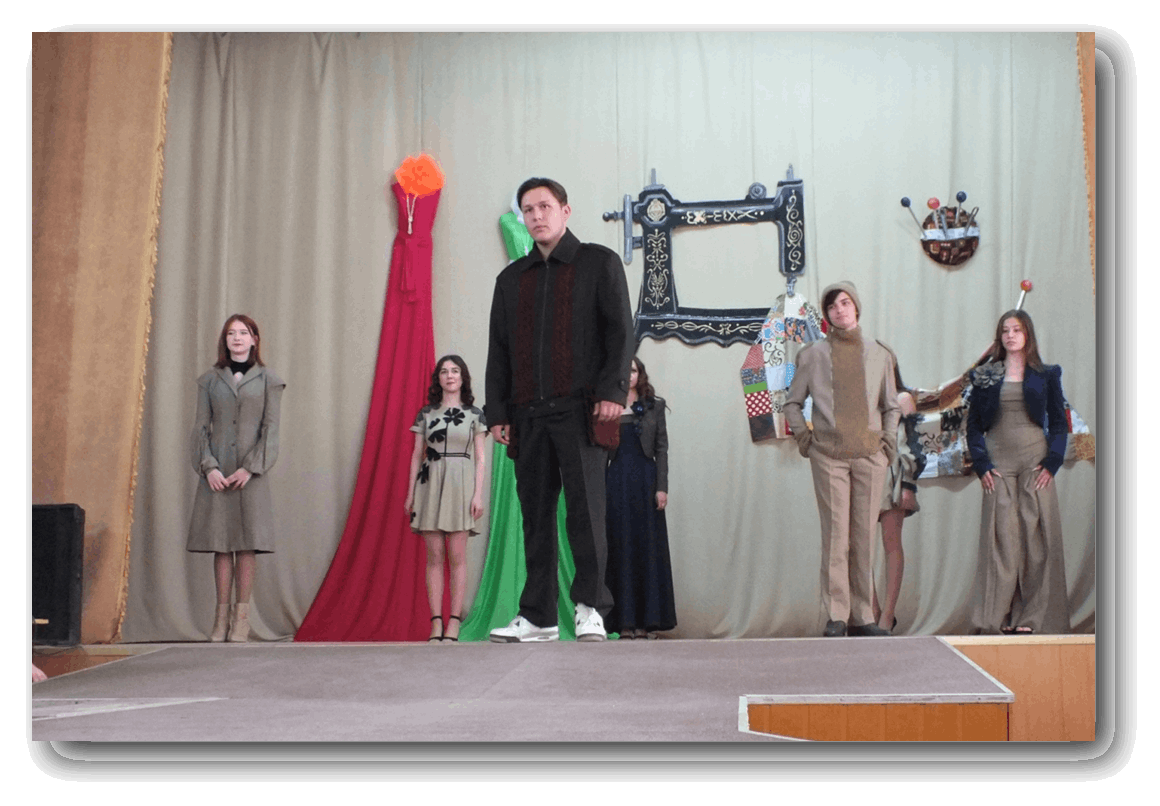 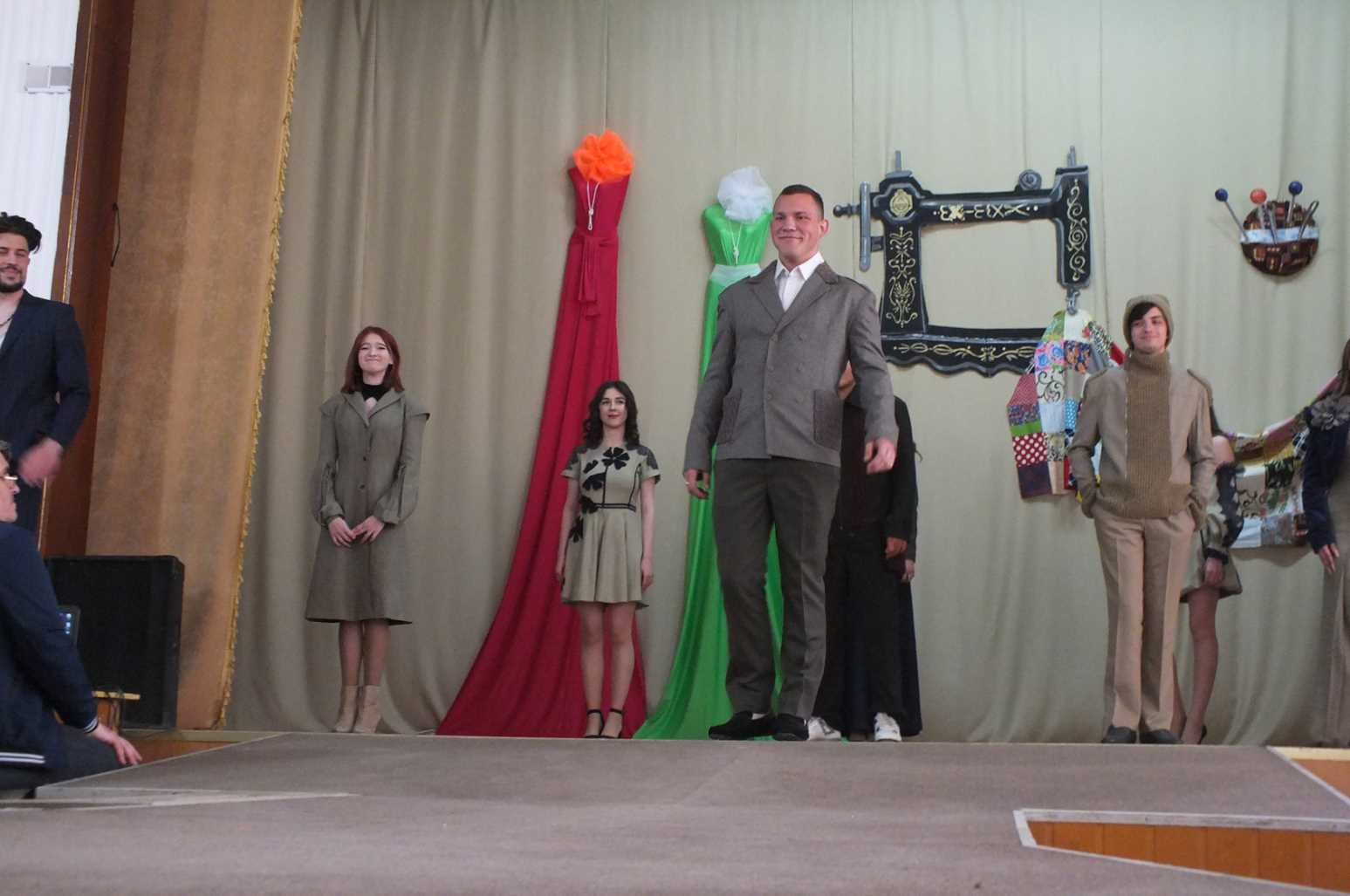 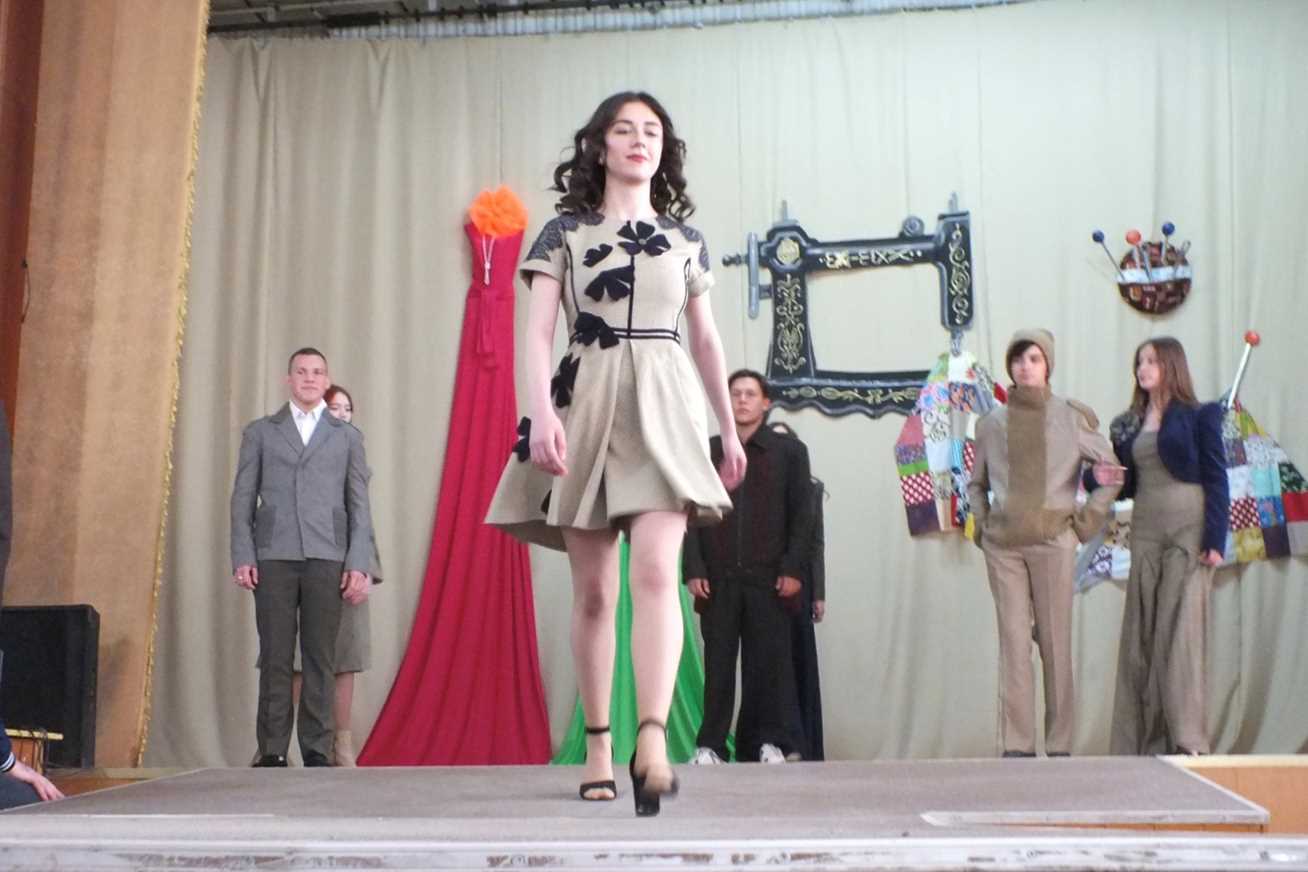 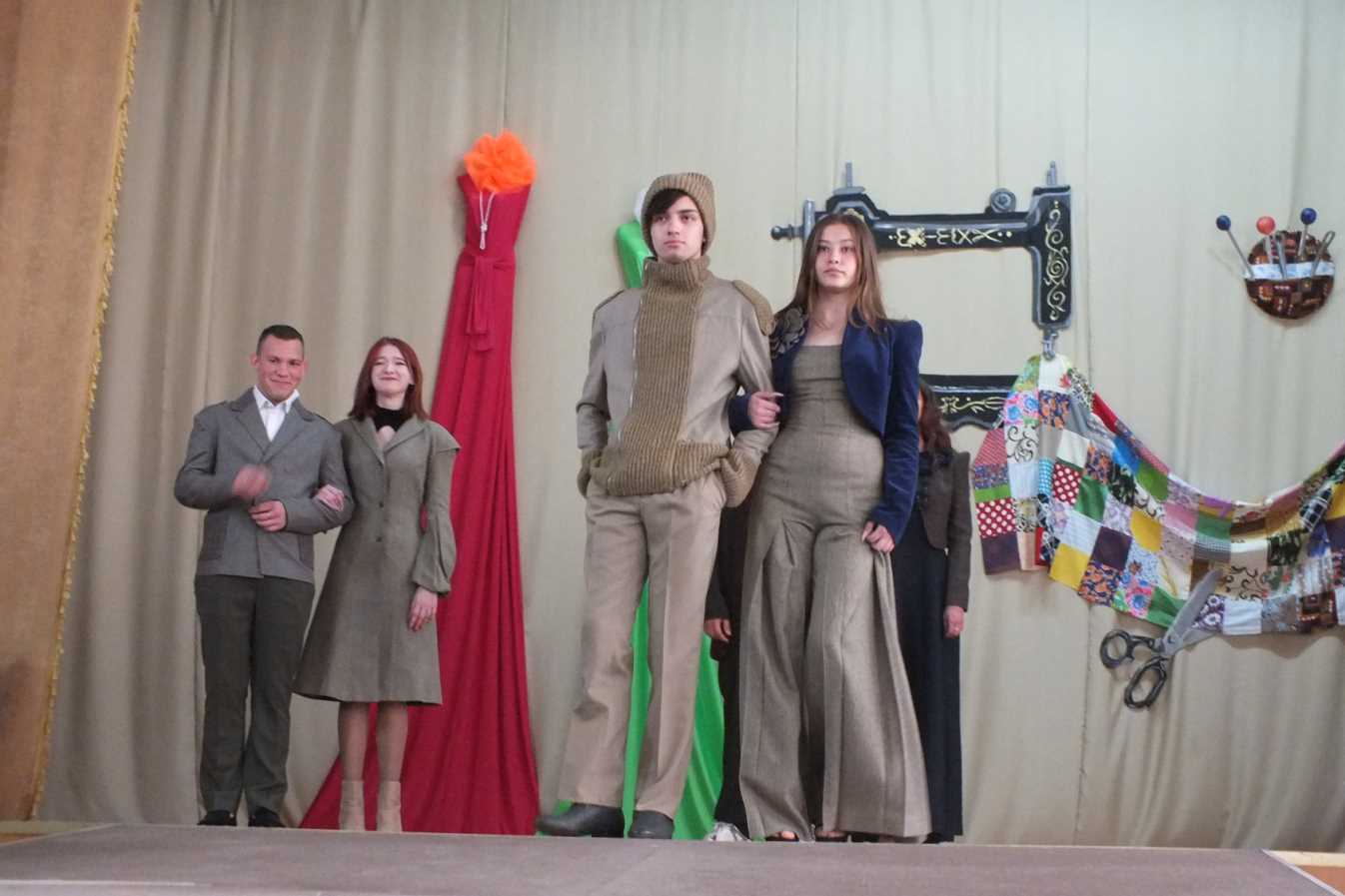 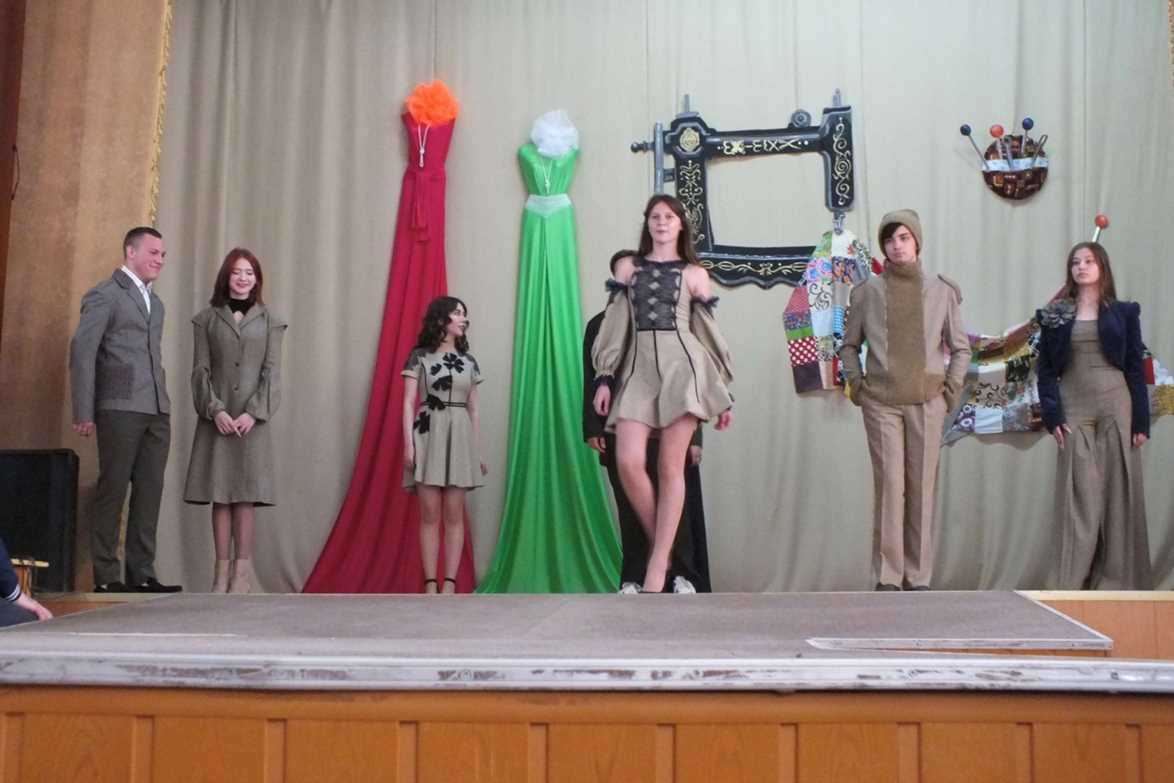 Коллекция «Яркая палитра лета»
Если у вас полный шкаф нарядов и опять нечего одеть на свидание, настоятельно рекомендуем пошить очередное модное платье, за час до свиданья!
Милым дамам и девушкам предлагаем платья с самыми разнообразными фасонами и расцветками, подходящие для работы, для выхода в свет или же просто для вечерних прогулок.
С наступлением долгожданного тепла мы наконец можем достать из гардероба лёгкие платья, летящие юбки , нарядные блузки,  модные костюмы. Но любой образ будет неполным без аксессуаров —  шляпы, очки, сумки, бижутерия!
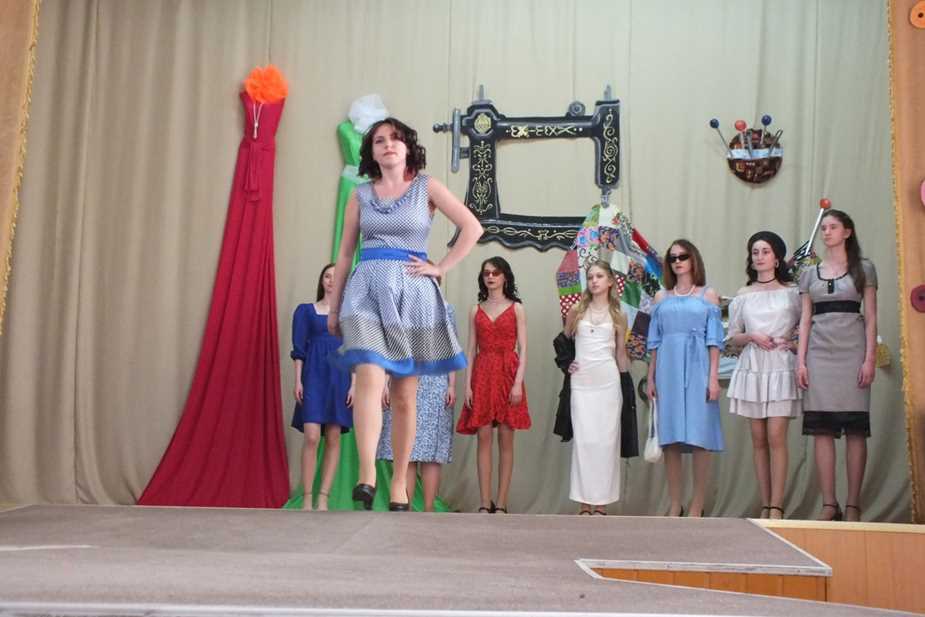 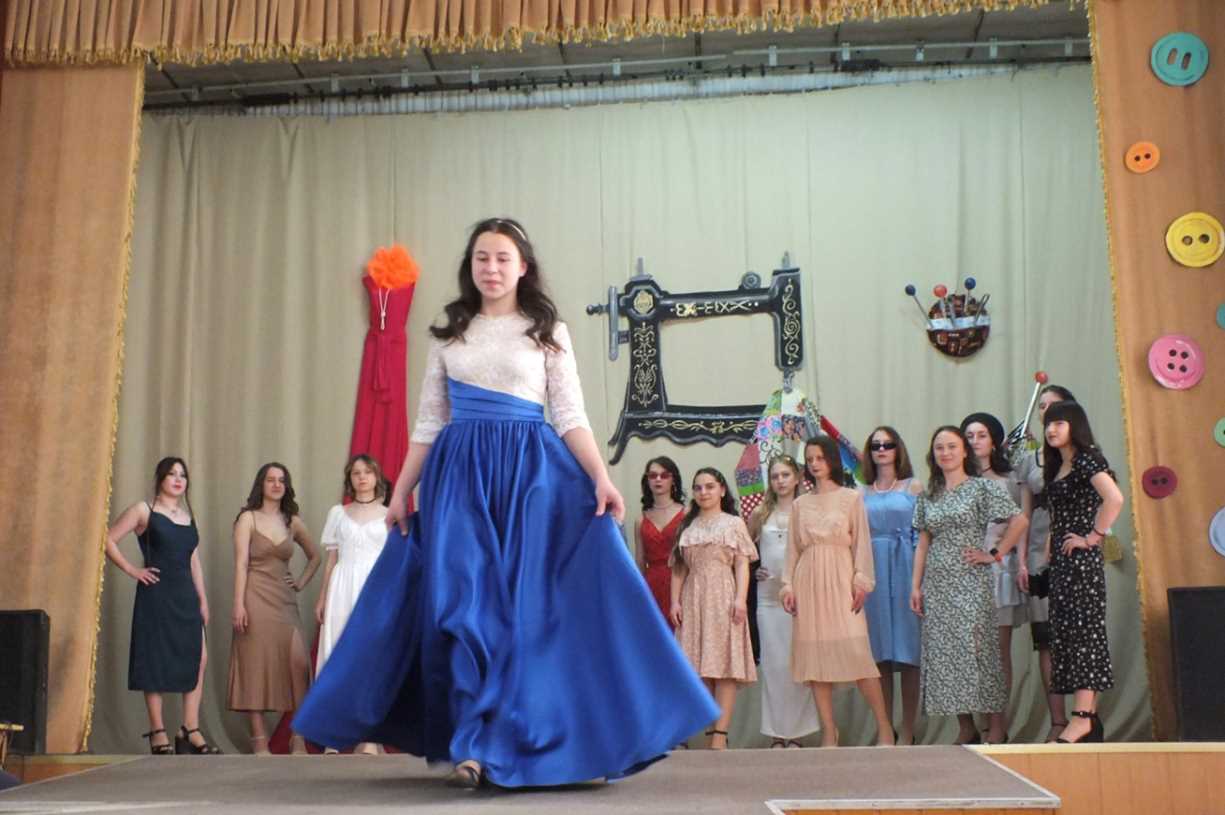 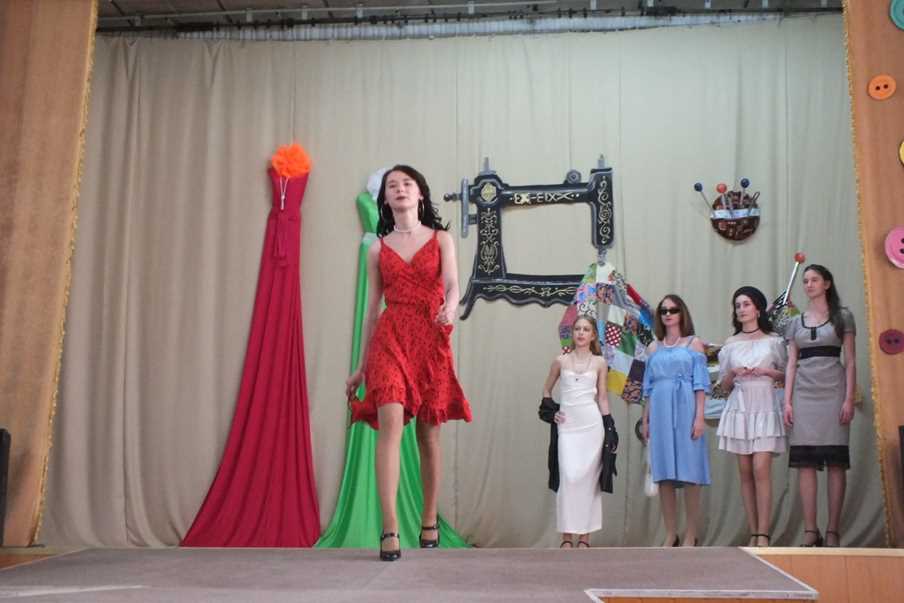 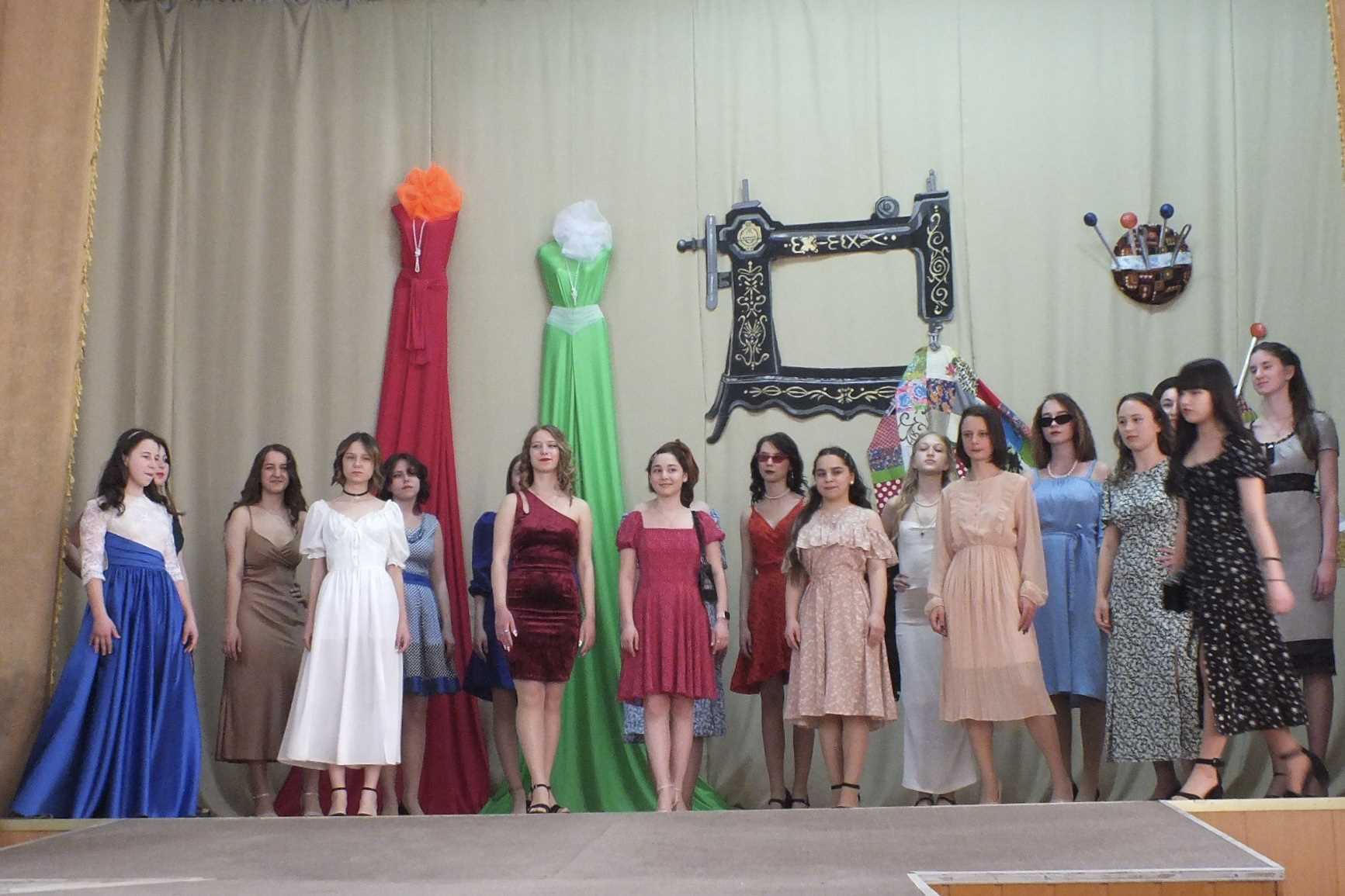 Коллекция «Маленькое черное платье»
Сегодня маленькое черное платье есть практически у каждой женщины и считается базовой вещью гардероба.
Коко Шанель сшила для себя маленькое черное платье, которое выражало ее скорбь о погибшем любимом человеке и не нарушало этикета. 
Эту элегантную вещь можно было носить днем как строгий вариант повседневной одежды, а вечером благодаря правильным аксессуарам превратить в часть яркого вечернего образа, добавив длинные жемчужные нити.
Идеальное чёрное платье  должно закрывать колени, быть лаконичным и доступным каждой женщине!
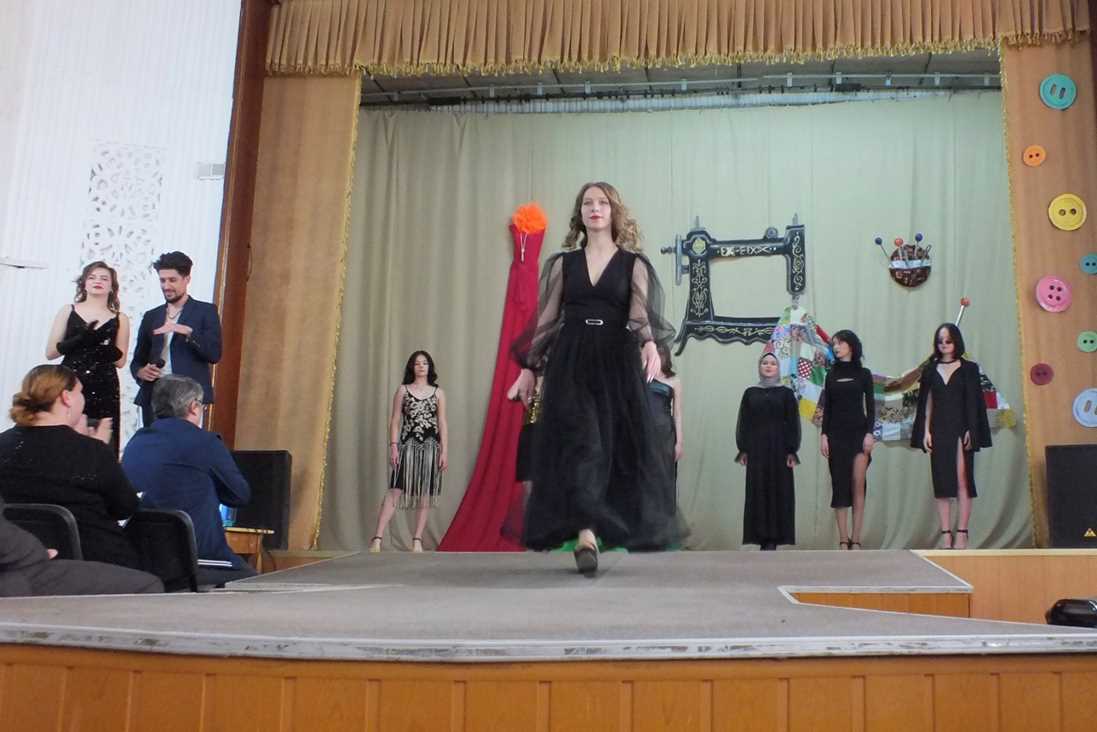 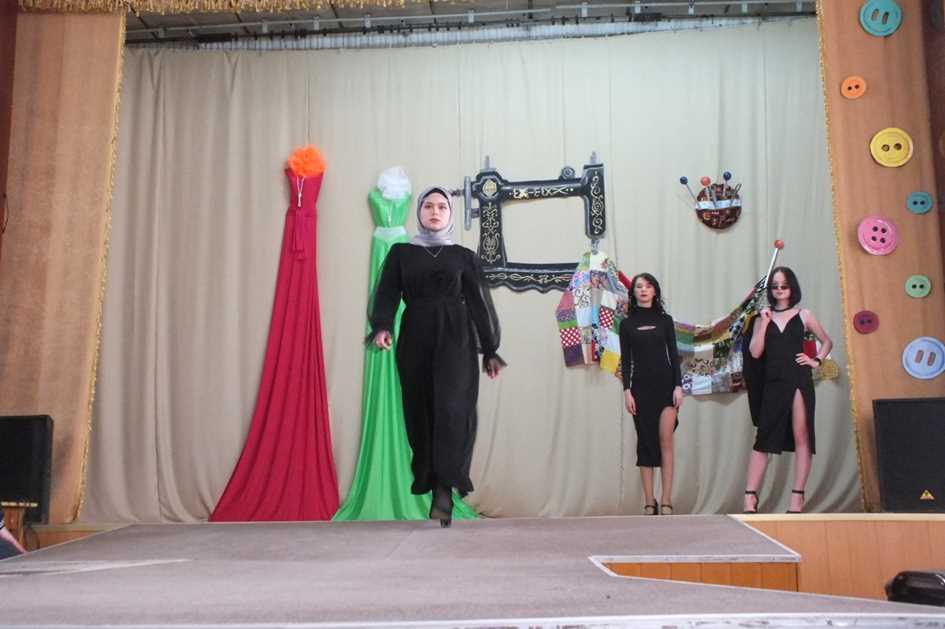 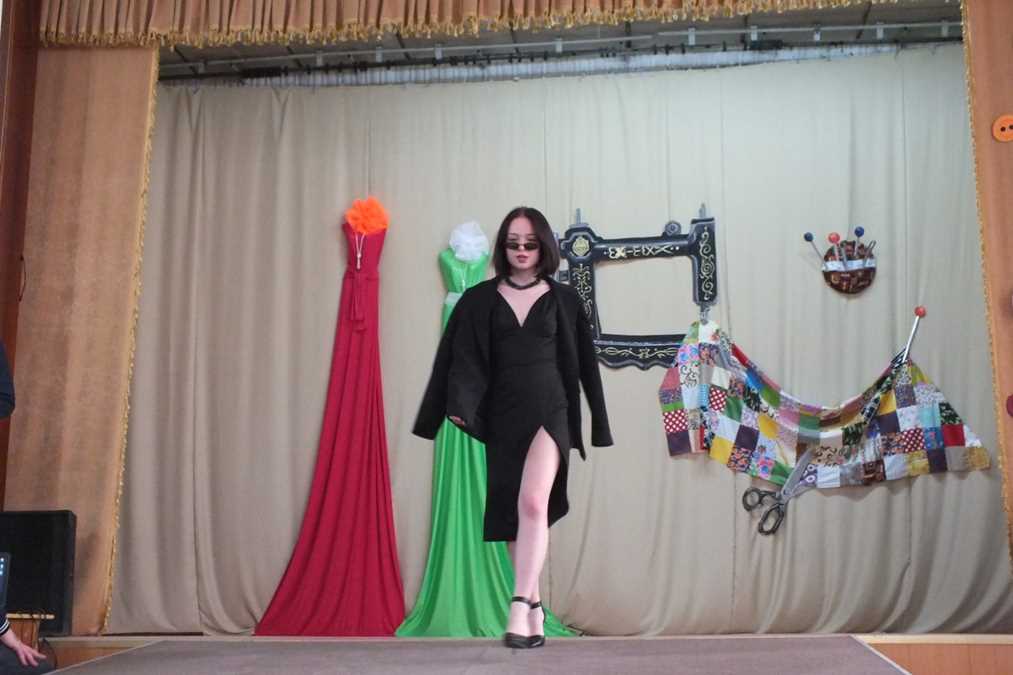 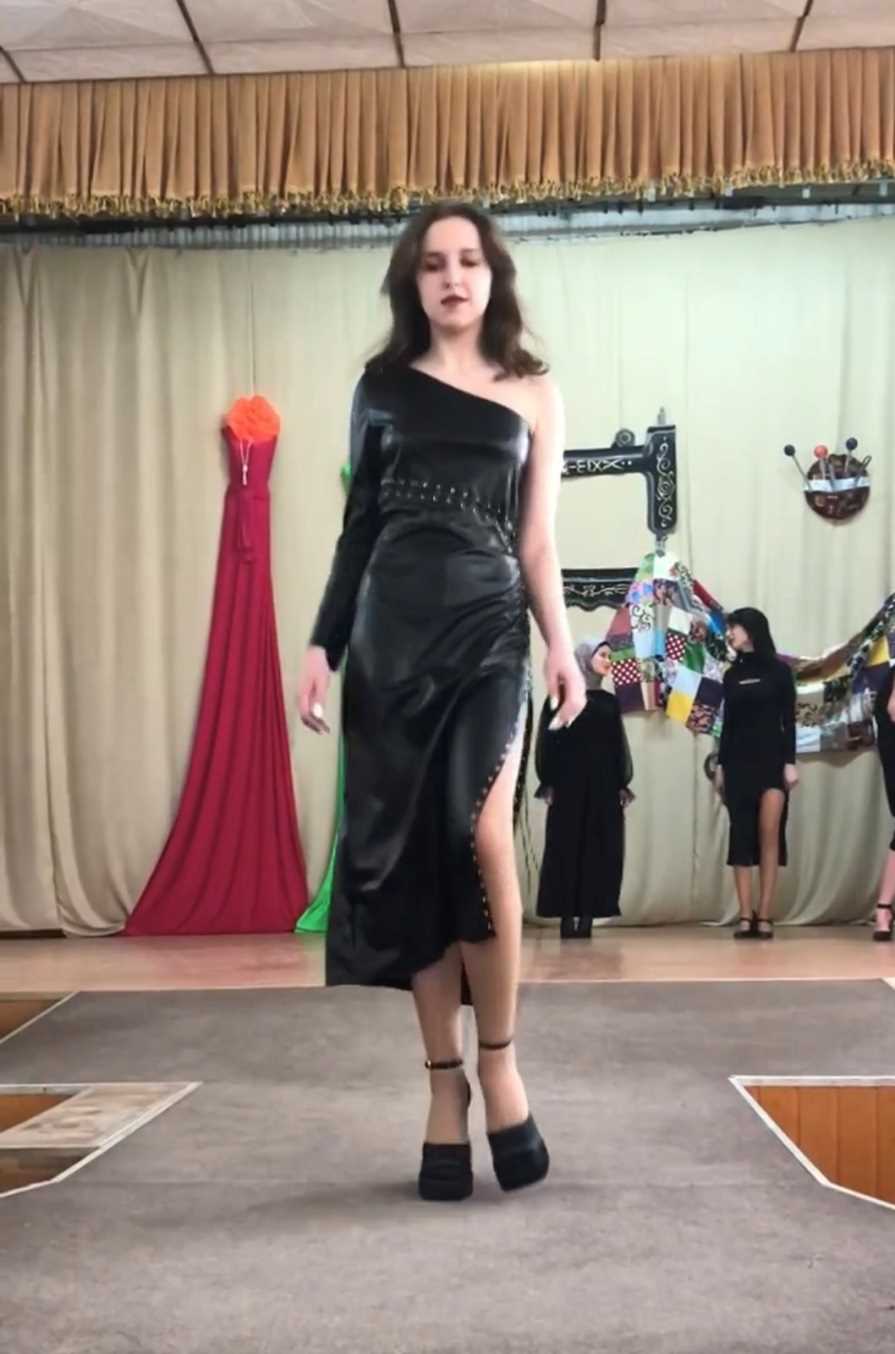 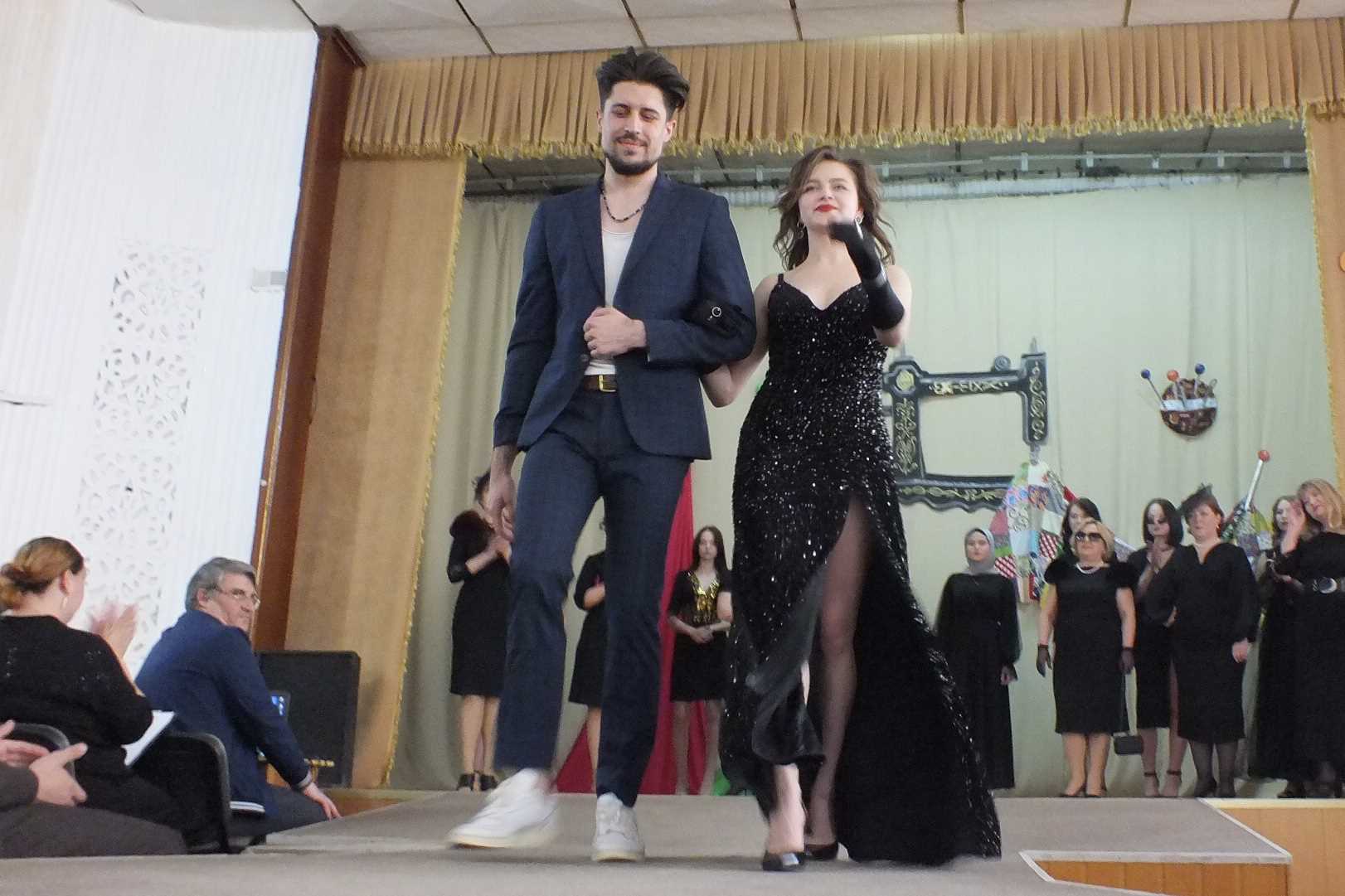 В едином порыве   студентов-демонстрантов  решили поддержать преподаватели, мастера производственного обучения -  их наставники,  показать свой мастер – класс!
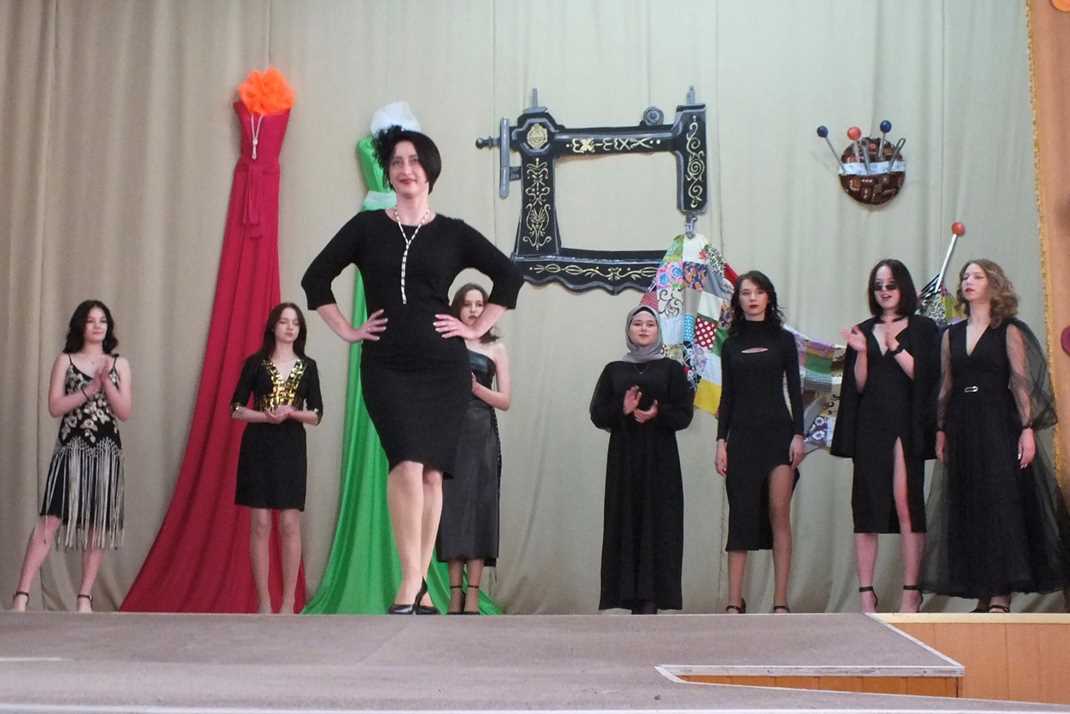 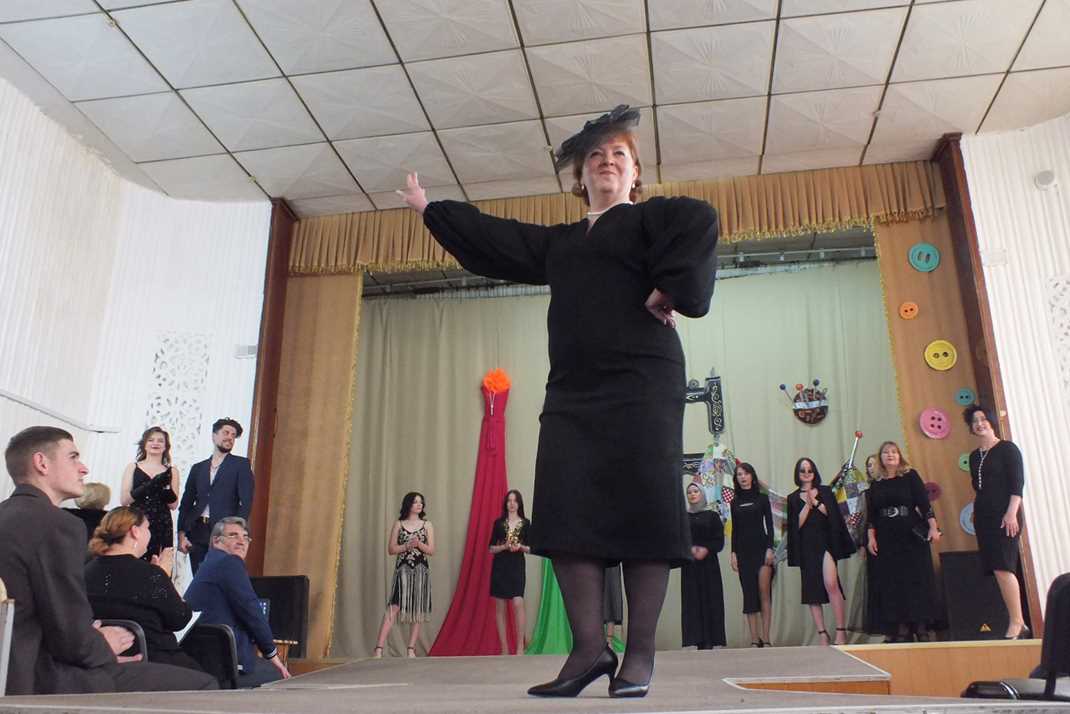 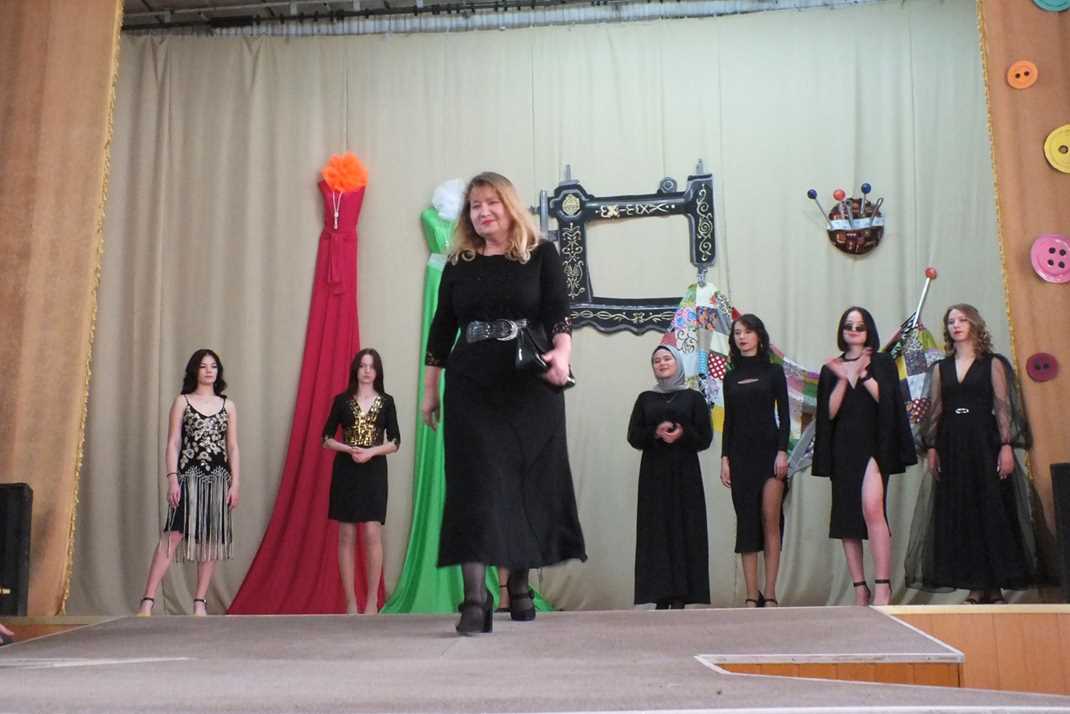 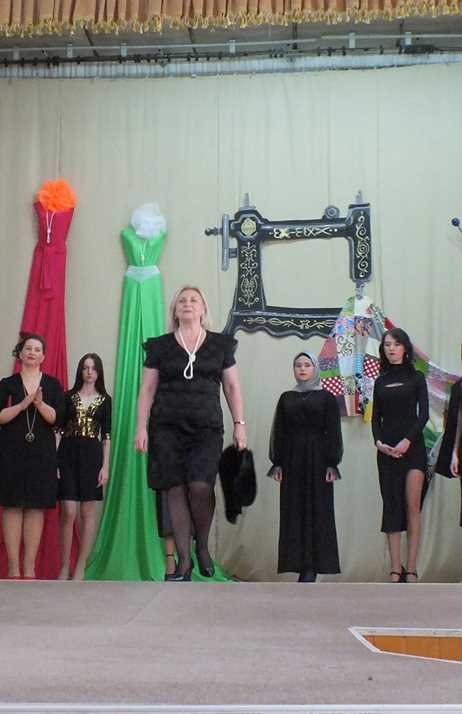 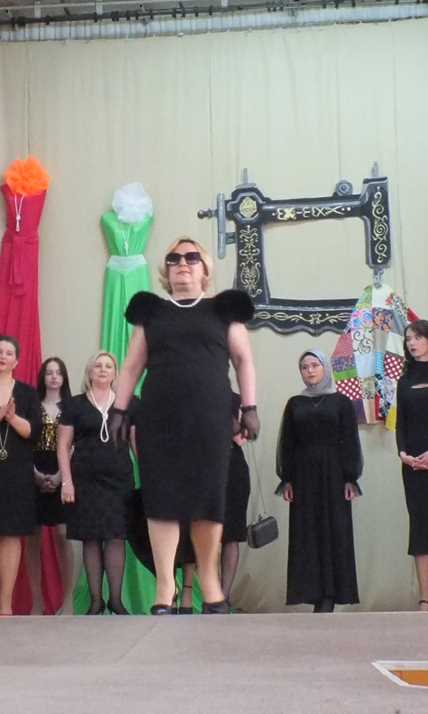 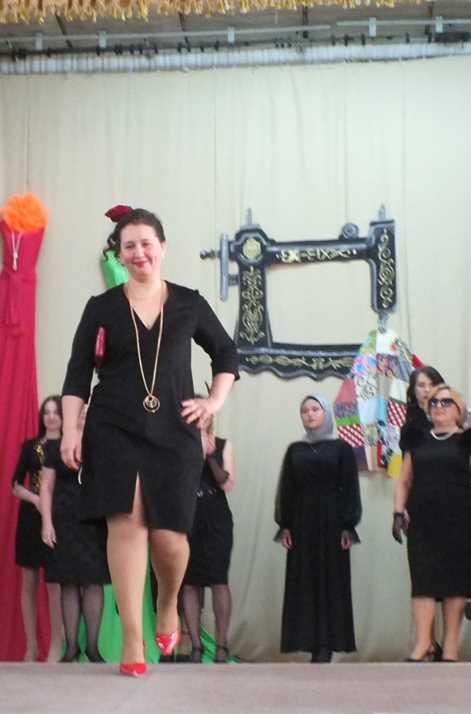 Музыкальное и танцевальное сопровождение
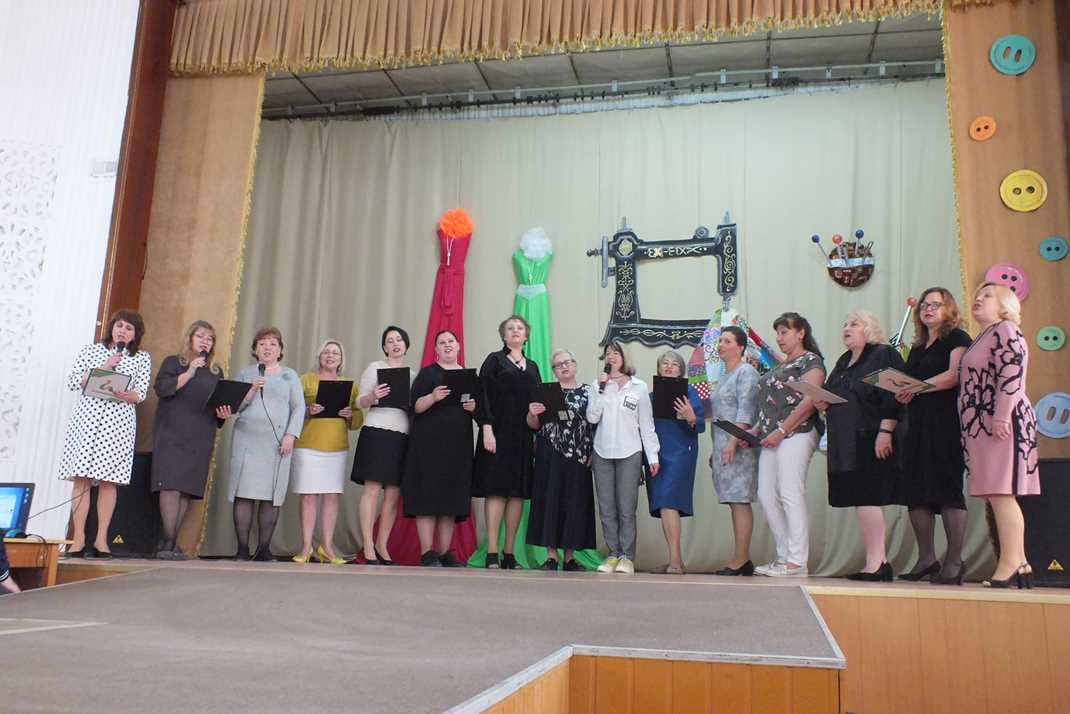 Сурья Джаббарова, Эльнара Ковязина
Валерия Лаврова, Анастасия Адамович
Хор мастеров и преподавателей
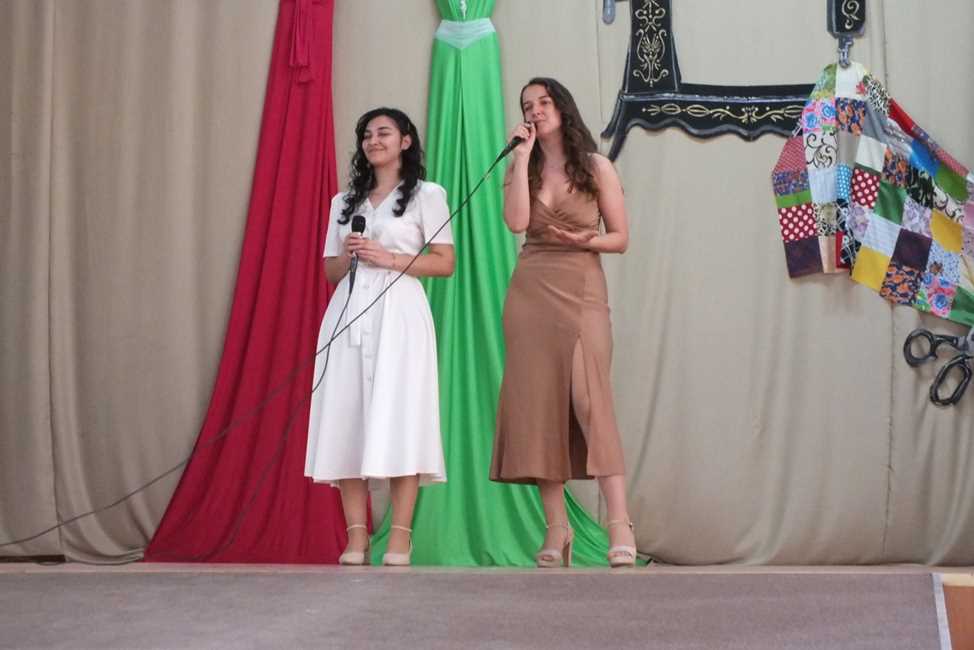 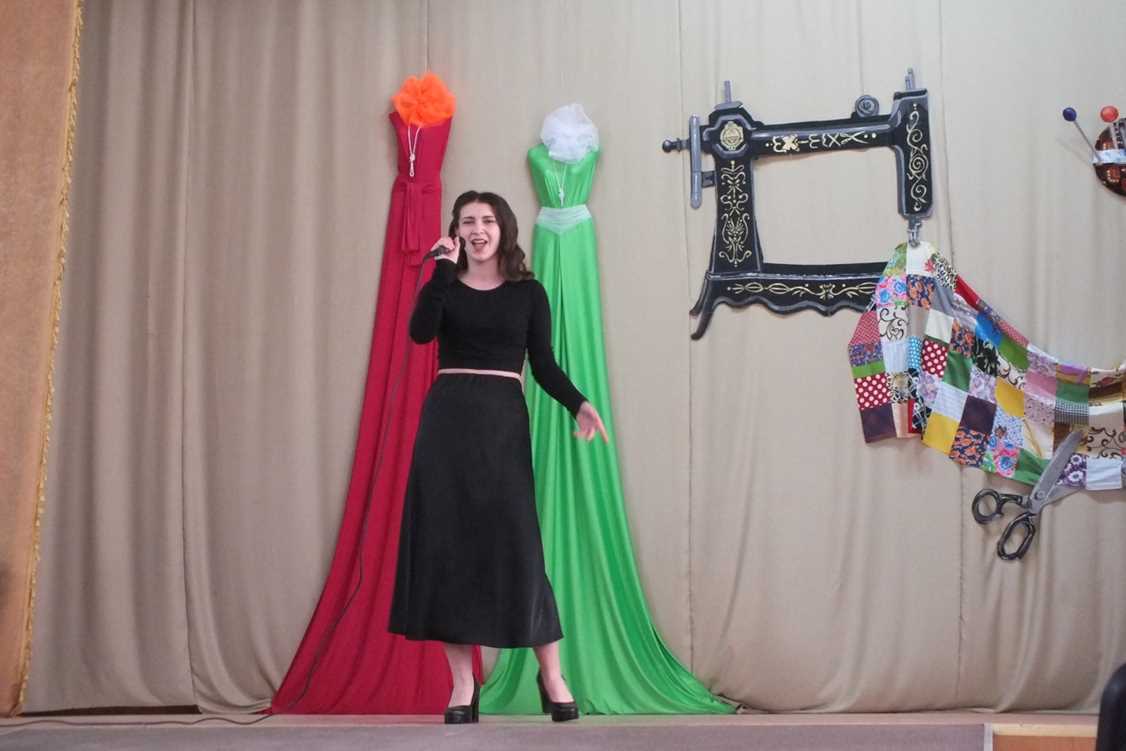 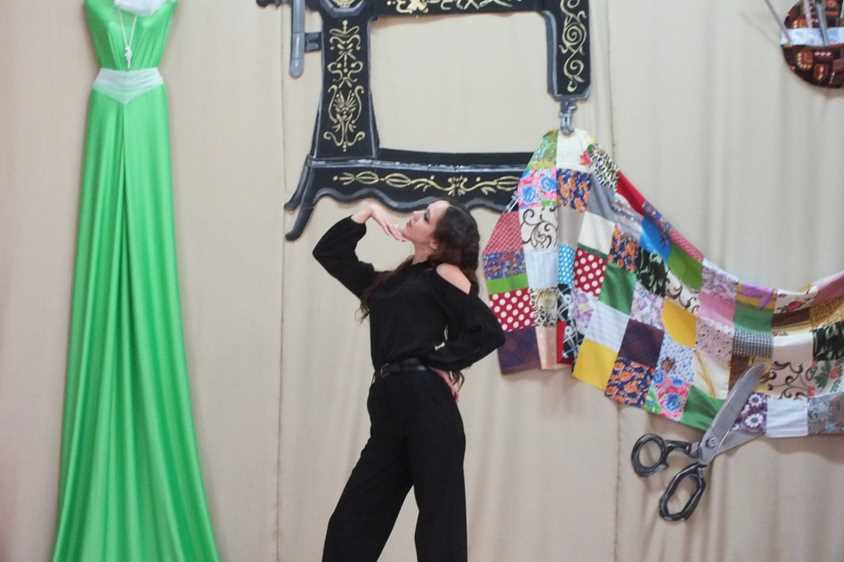 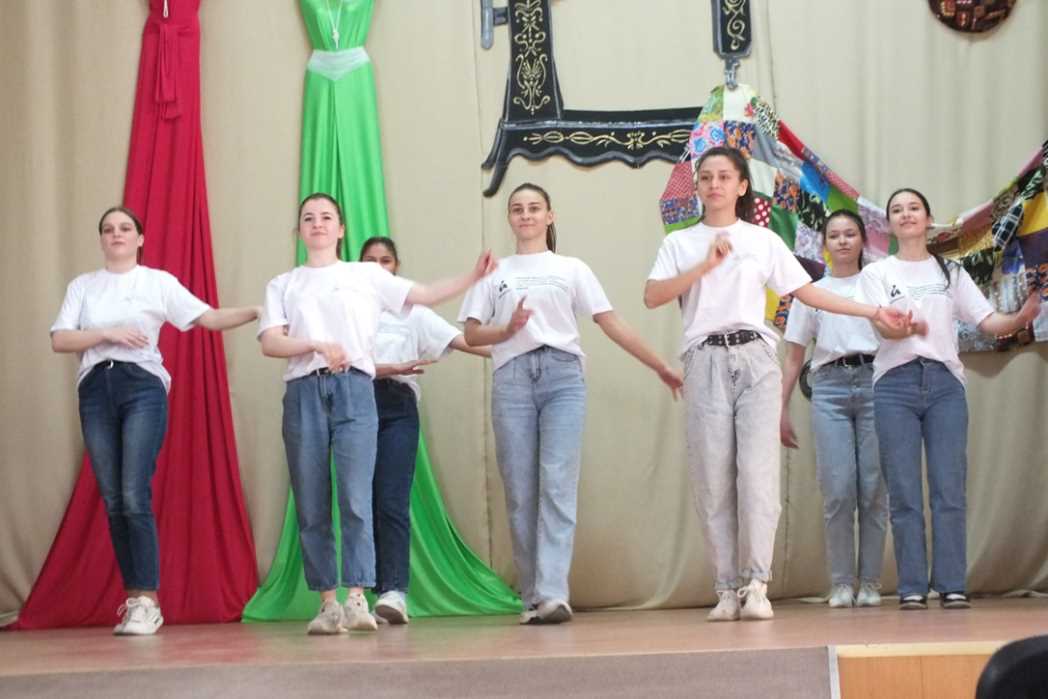 Приятно осознавать, что многие сотрудники   нашего учебного  заведения, в своё время закончили наш колледж.
 Мы просто говорить не будем  
Банальных слов, стандартных фраз, 
 Мы просто скажем : Мы вас любим!
Примите реверанс от нас!
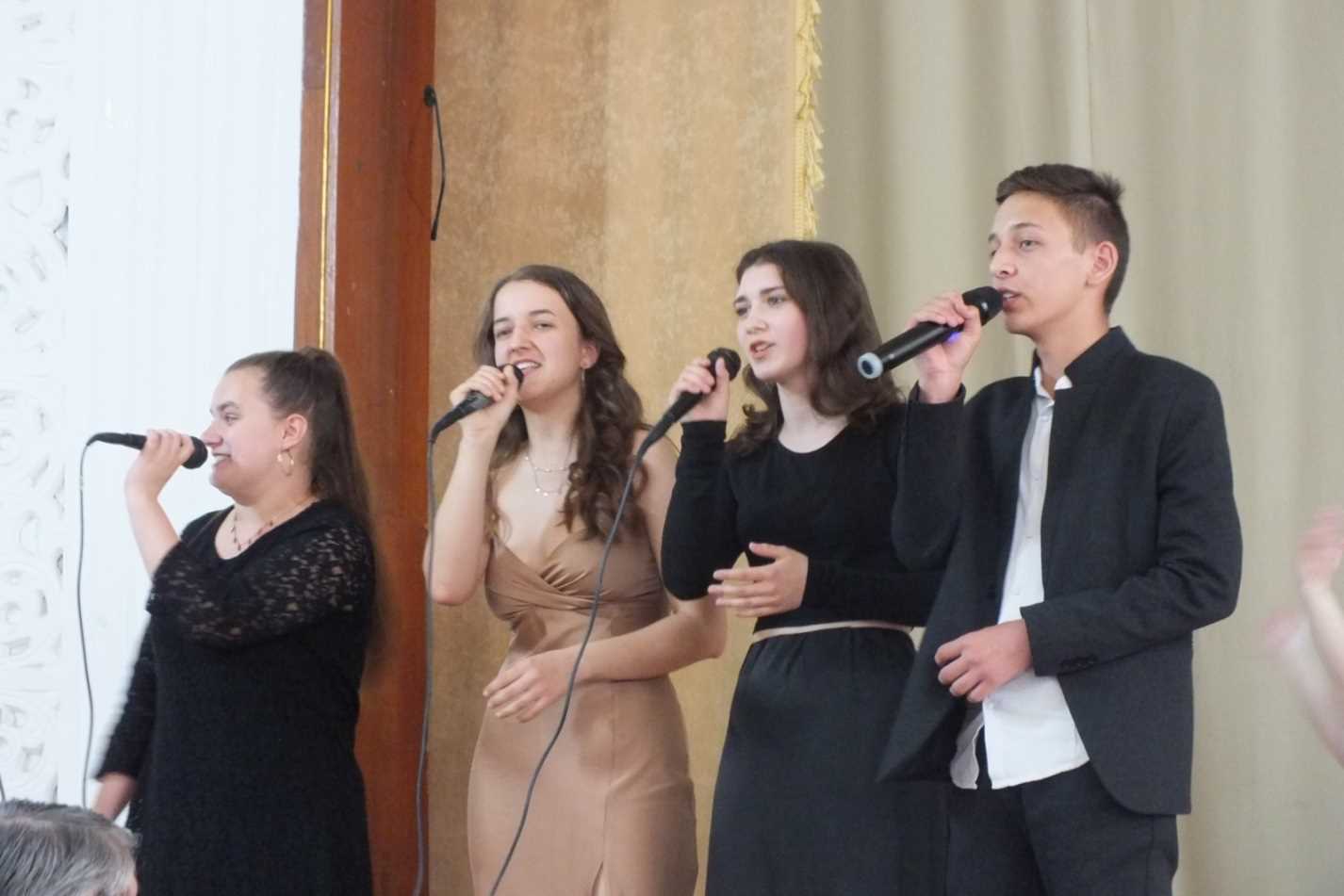 Выставка творческих работ мастеров, преподавателей, обучающихся
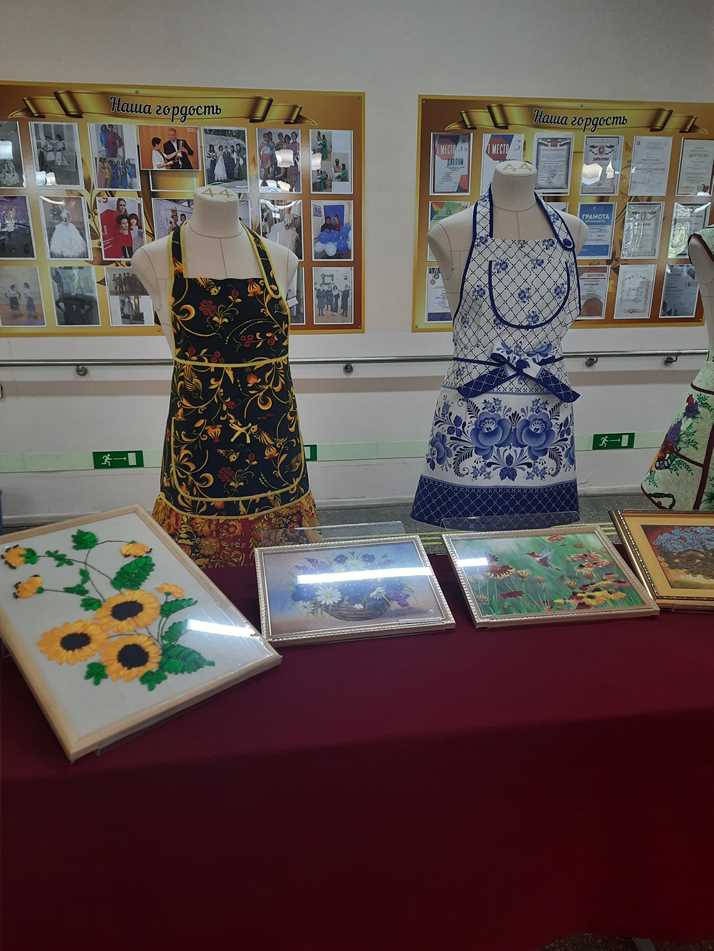 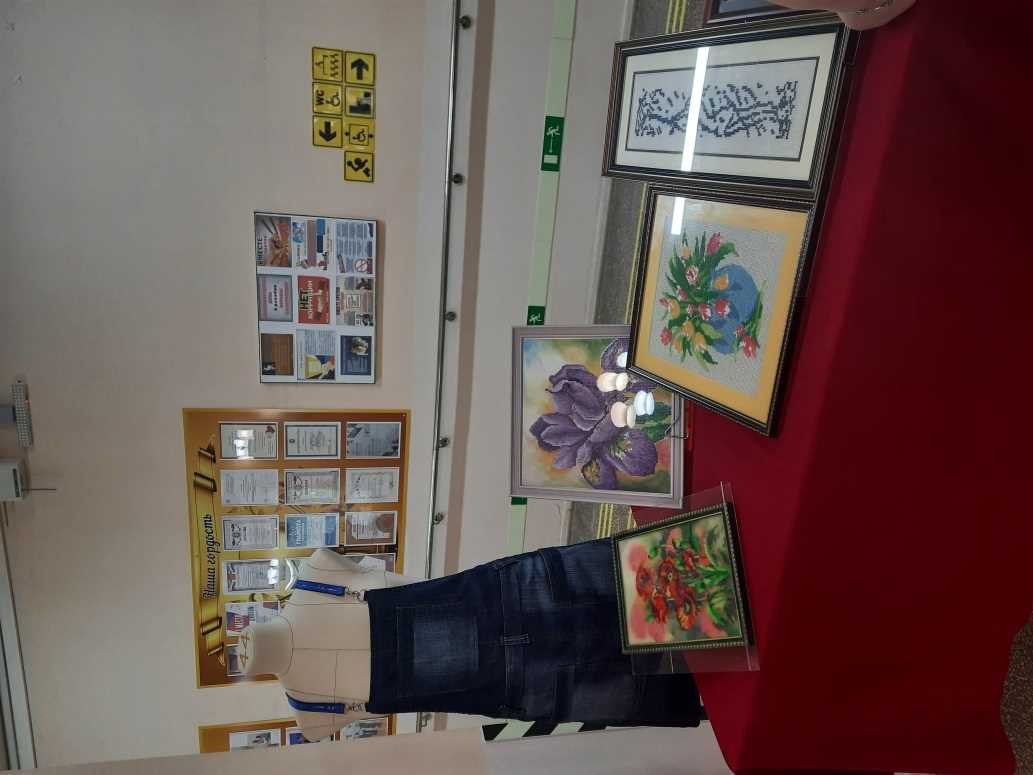 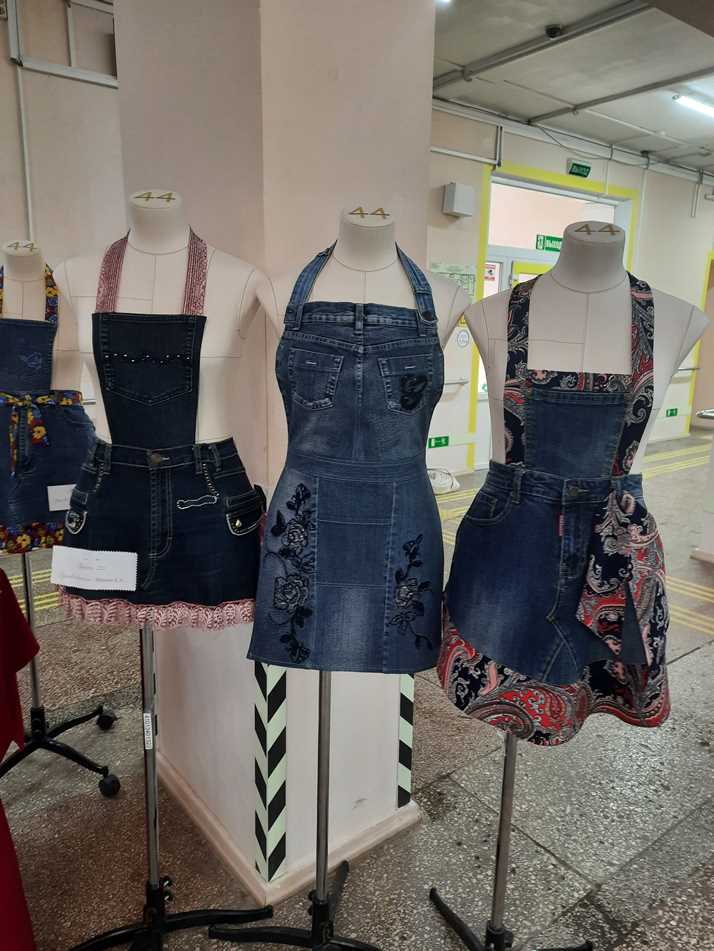 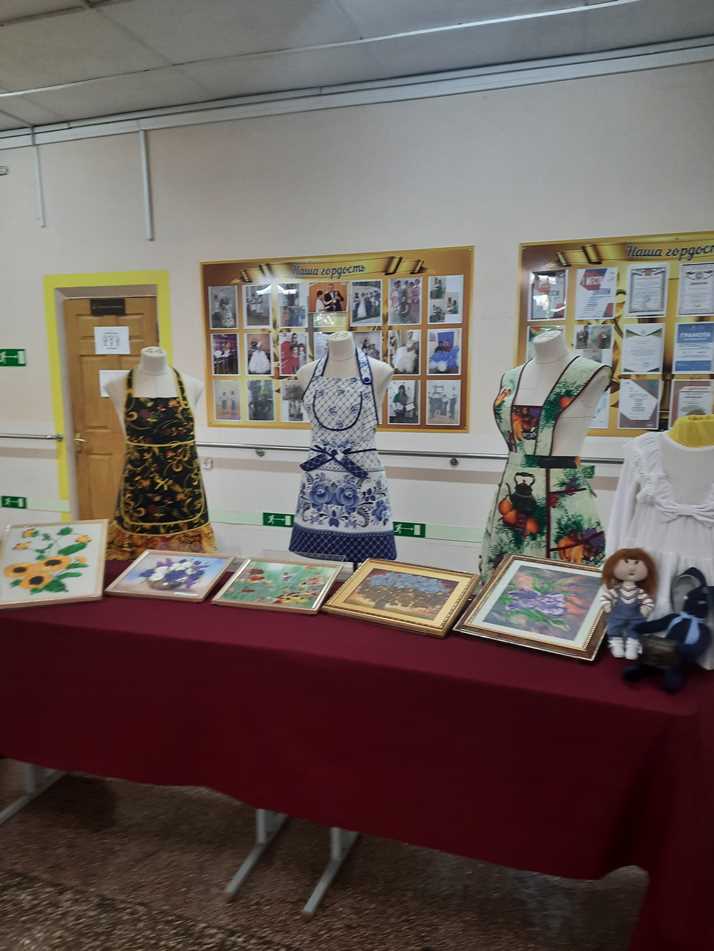 Оформление сцены
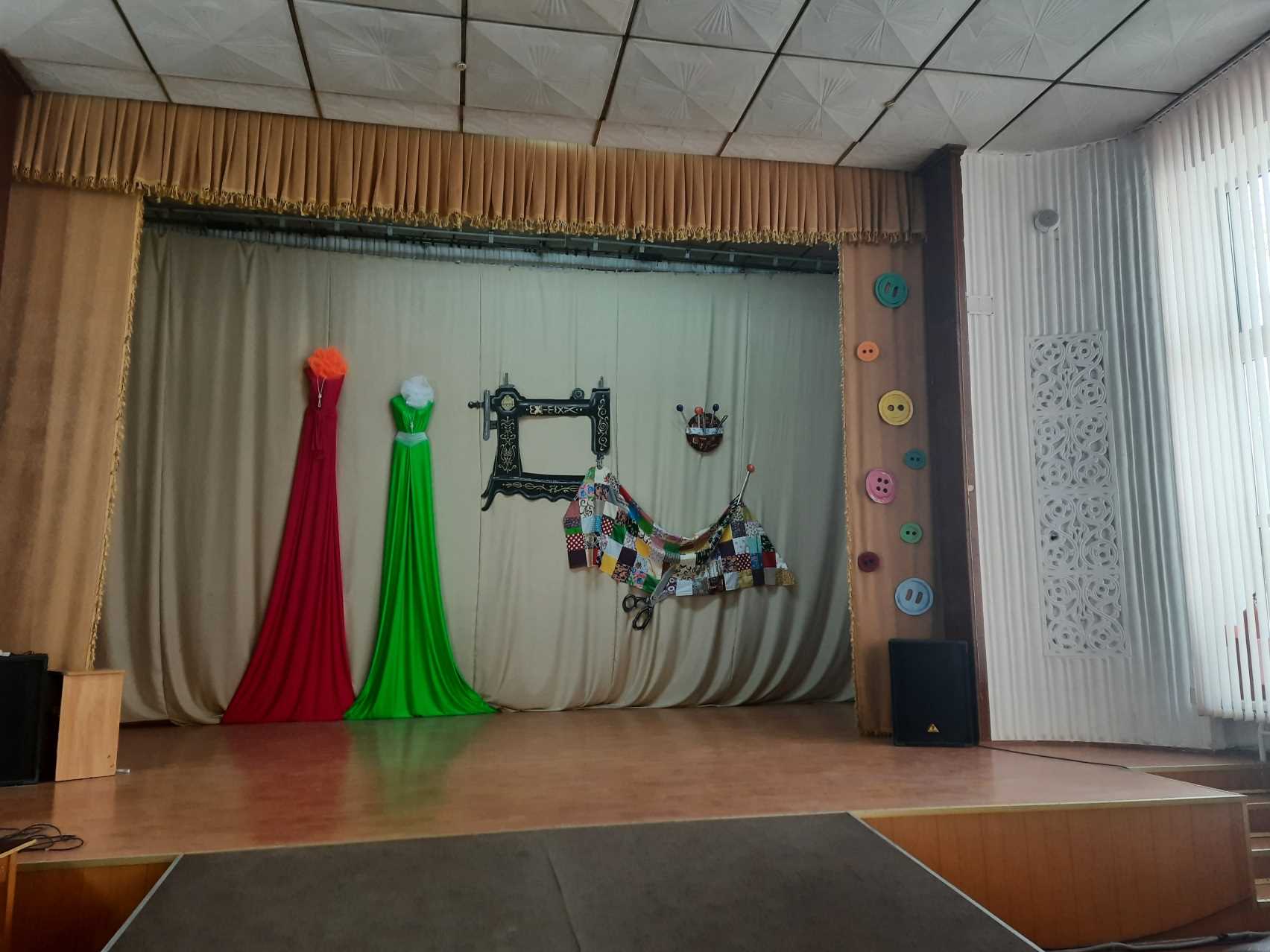 Олимпиада среди обучающихся 2 курса профессии «Портной» по общепрофессиональным предметам
Преподавателем Кардаш Светланой Владимировной разработана и проведена викторина «Знатоки» среди обучающихся 2 курсов. Викторина ориентирована на вопросы программы общепрофессионального обучения по профессии «Портной».                                                                                                                                                                      Цель проведения мероприятия: создание благоприятных условий, способствующих проявлению обучающимися профессиональных и образовательных достижений, мотивирование к освоению профессиональных компетенции, развитие творческой инициативы обучающихся, повышение интереса к профессии.
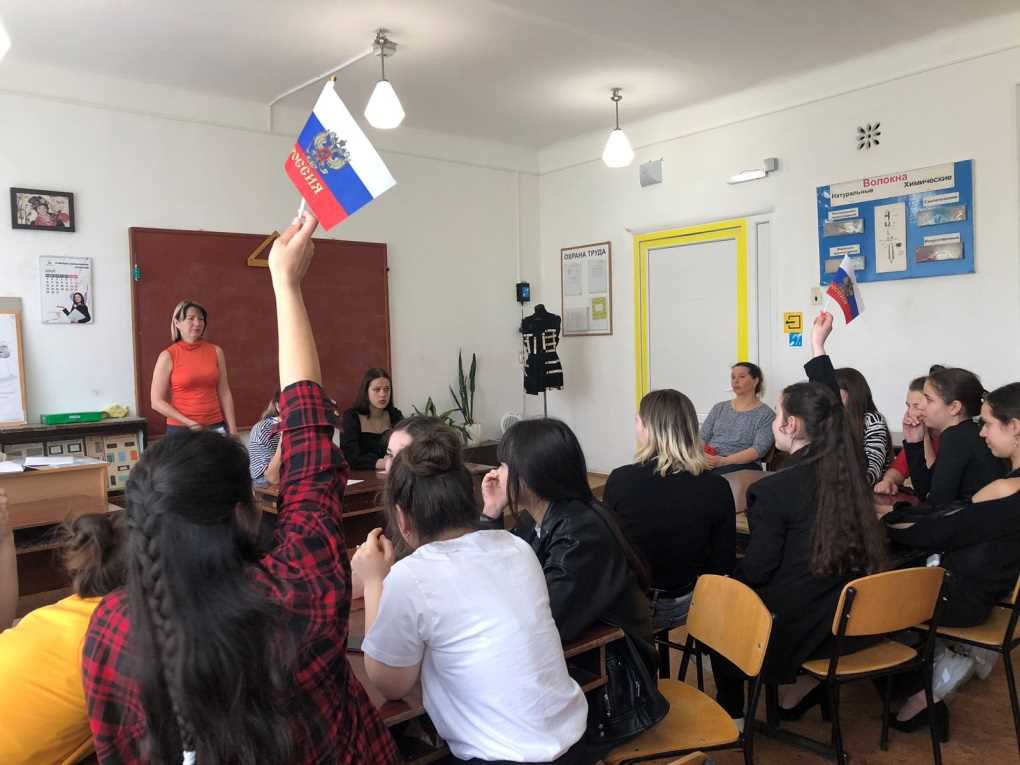 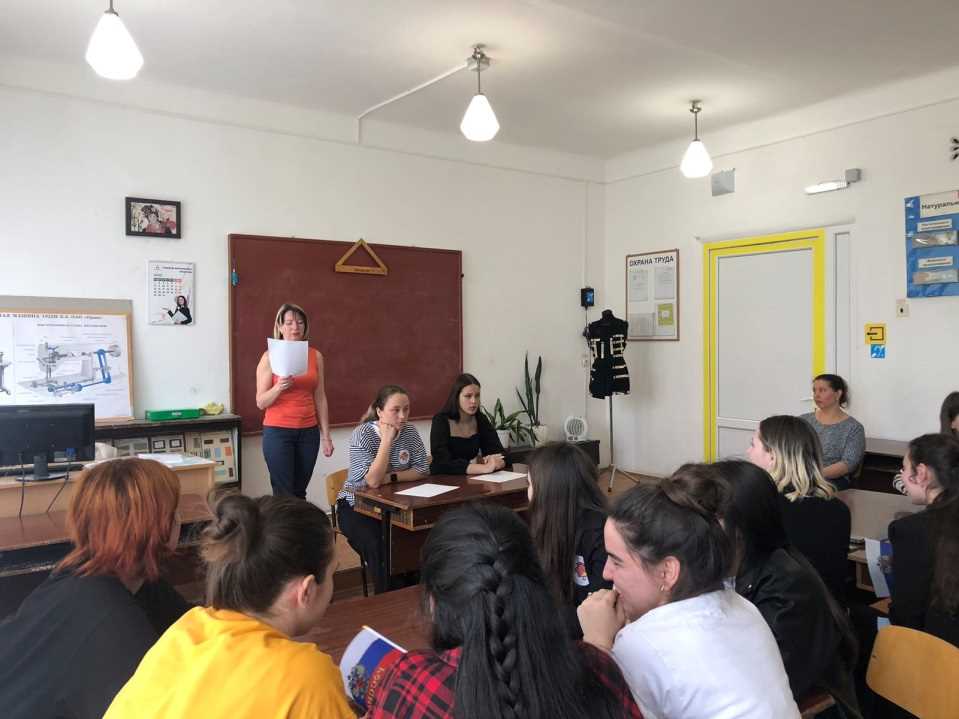 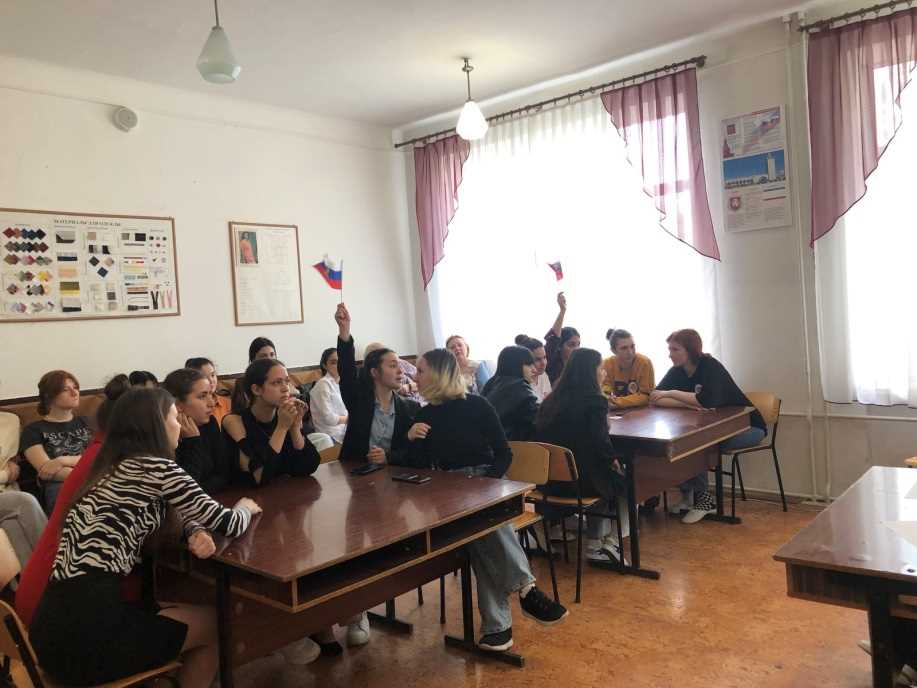 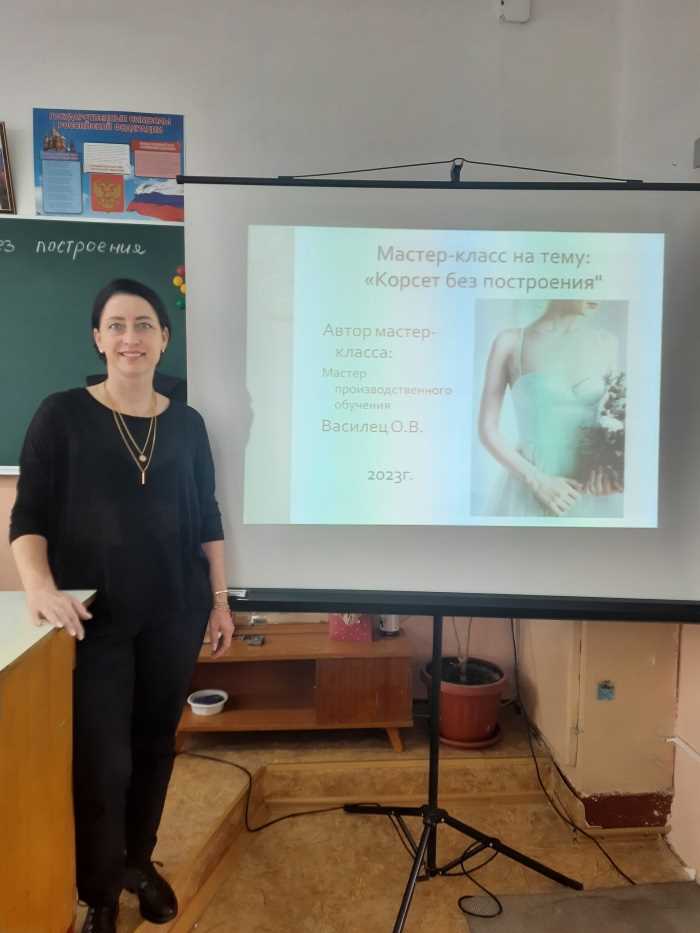 Открытый урок на тему «Обработка шлицы и низа прямой юбки»
Провела мастер производственного обучения Василец Ольга Валериевна.
Цель урока- практически закрепить полученные знания и умения, развивать познавательный интерес, привить ответственность и аккуратность в работе.
Занятие учебной практики проводилось на группе по профессии «Портной» 1 курса.
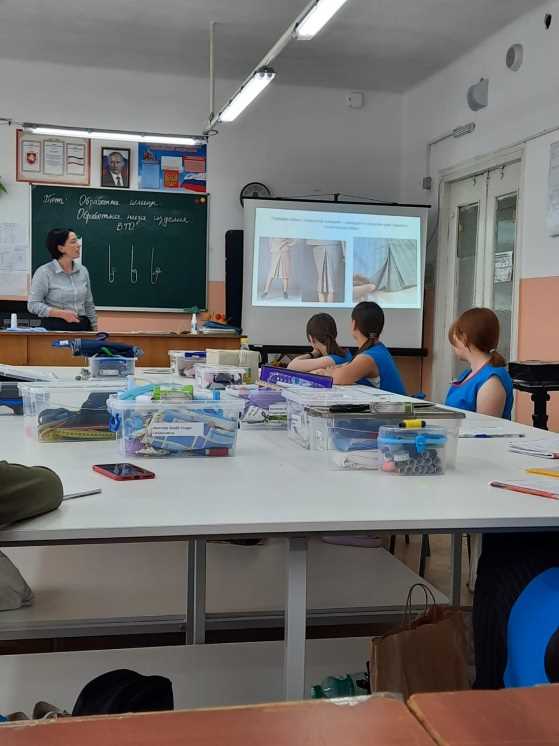 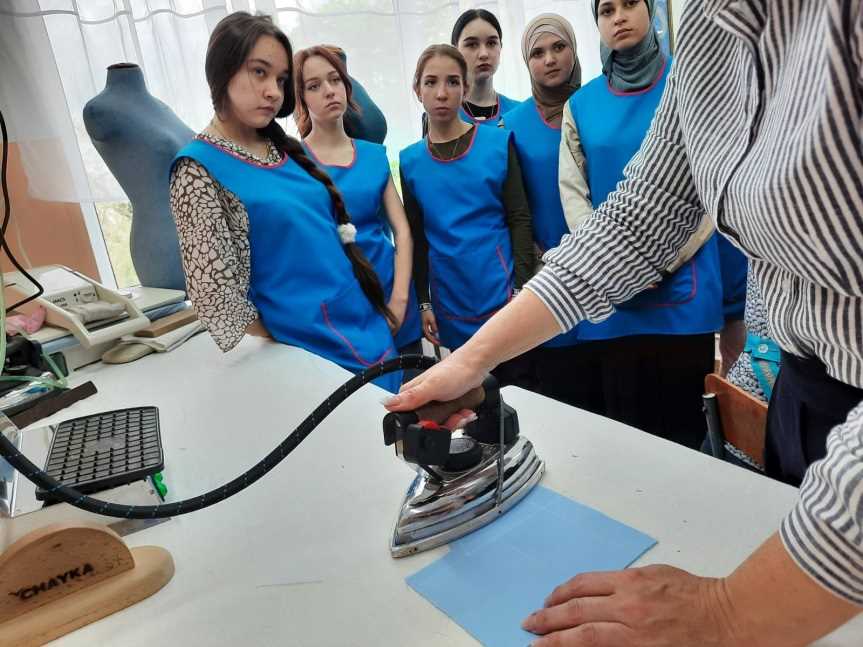 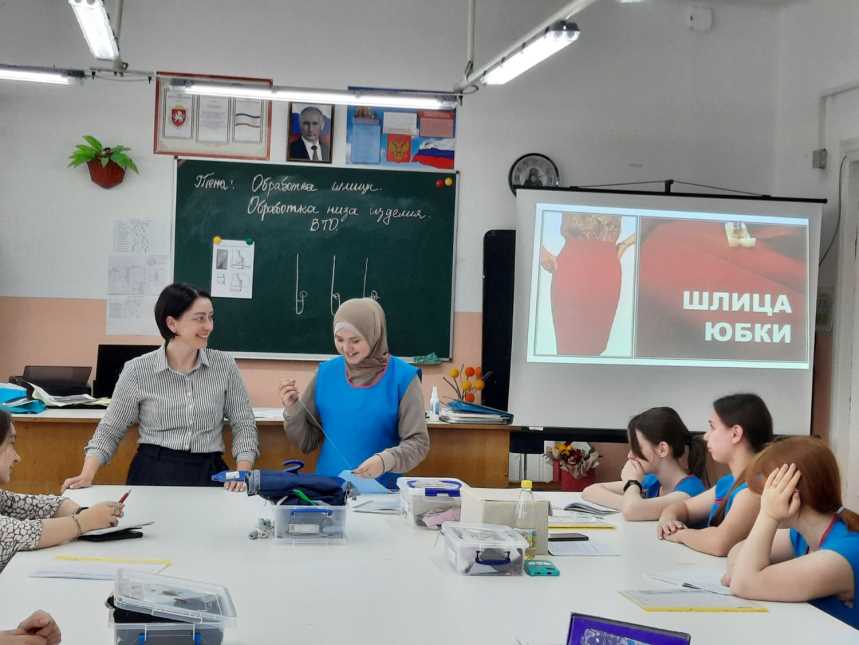 Творческая мастерская «Интересные факты из мира моды»
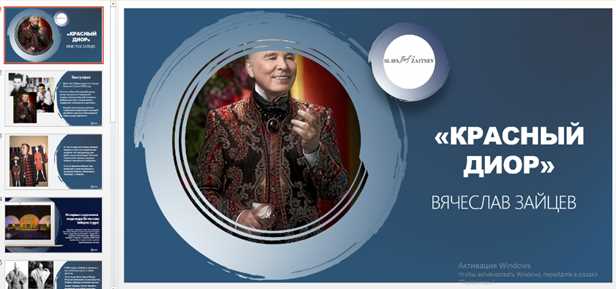 Преподаватель Романцова Виктория Валентиновна совместно с обучающимися группы «Закройщиков» провела занятие, посвященное творчеству великих мастеров моды Вячеслава Зайцева и Валентина Юдашкина.
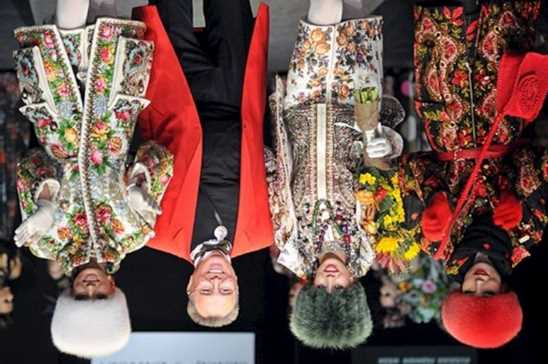 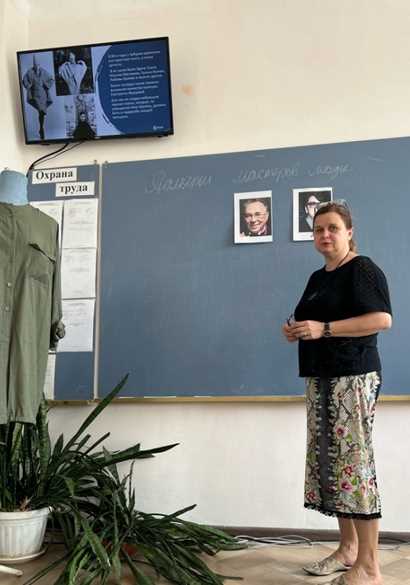 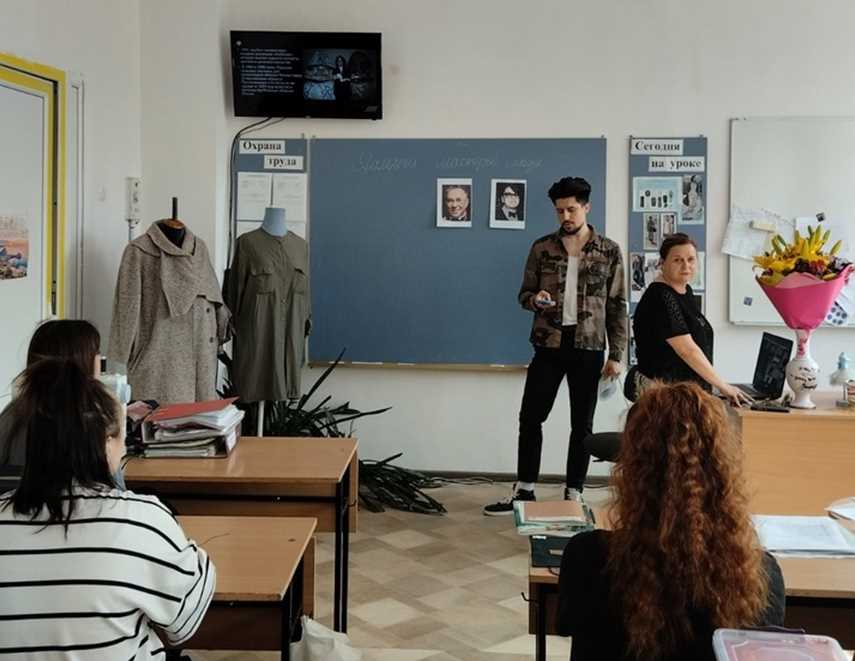 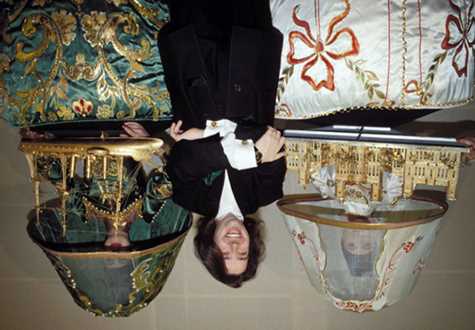 Мастер-класс «Корсет без построения»
Провела мастер производственного обучения Василец Ольга Валериевна.
Для присутствующих был представлен практический показ изготовления макета корсета безлекальным методом.
Занятие проводилось для обучающихся по профессии «Закройщик» и мастеров производственного обучения.
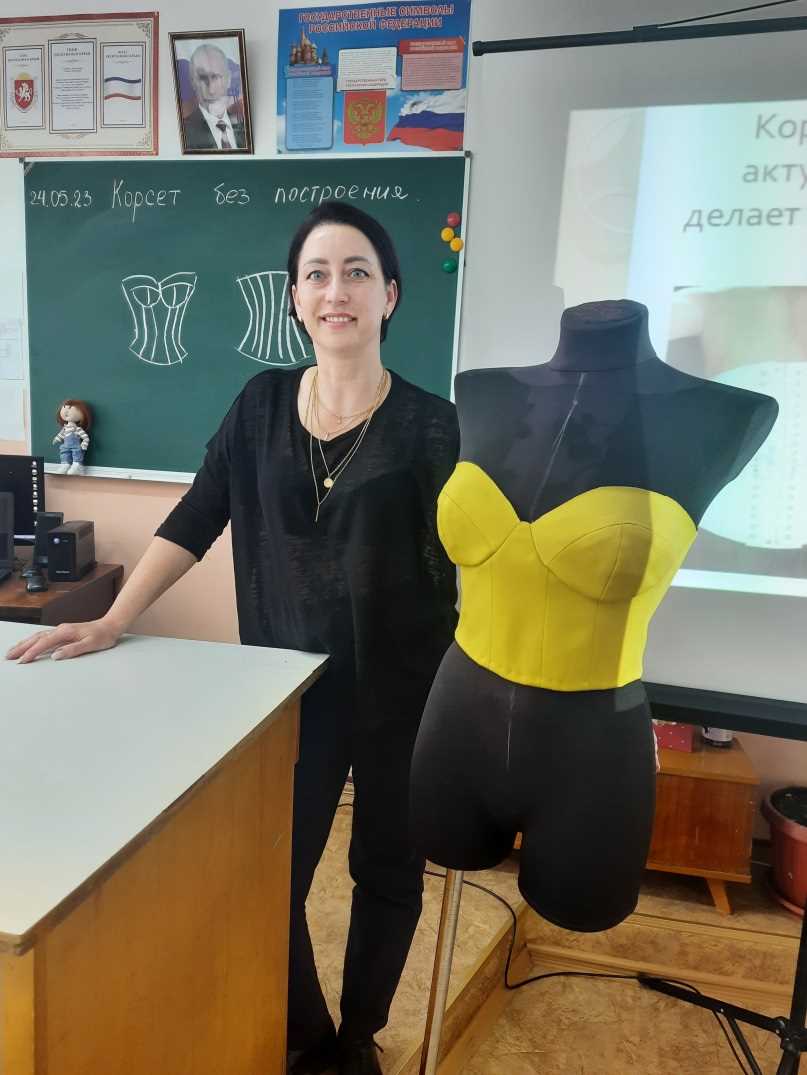 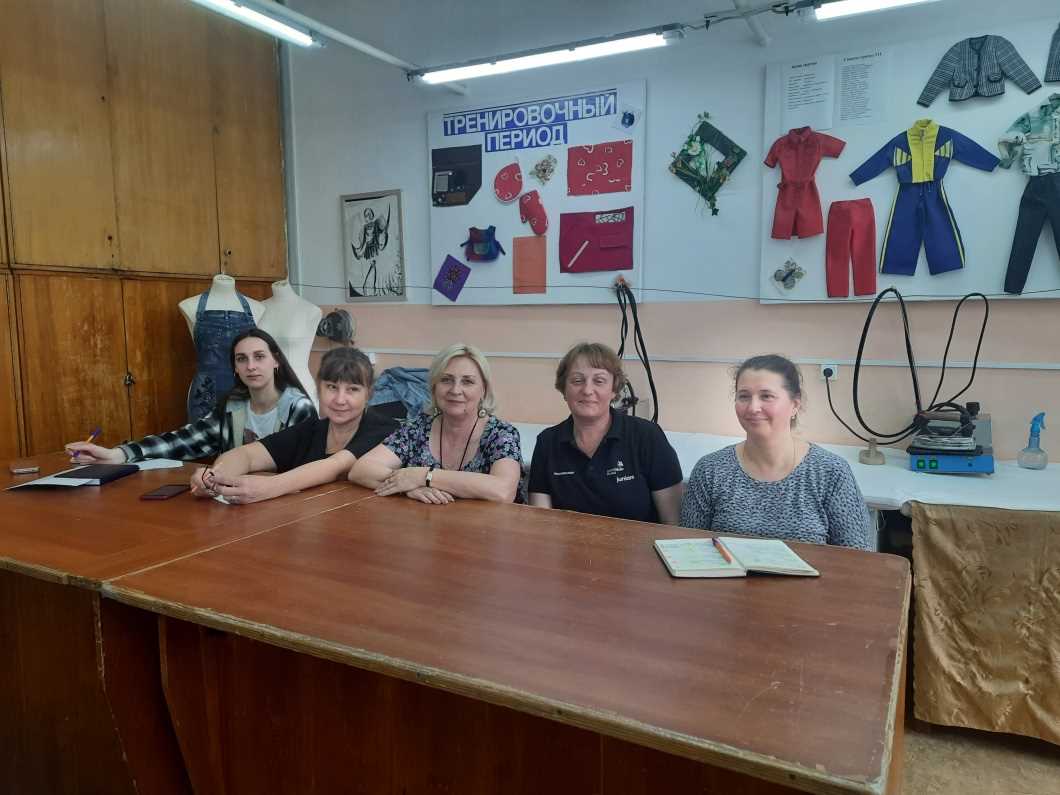 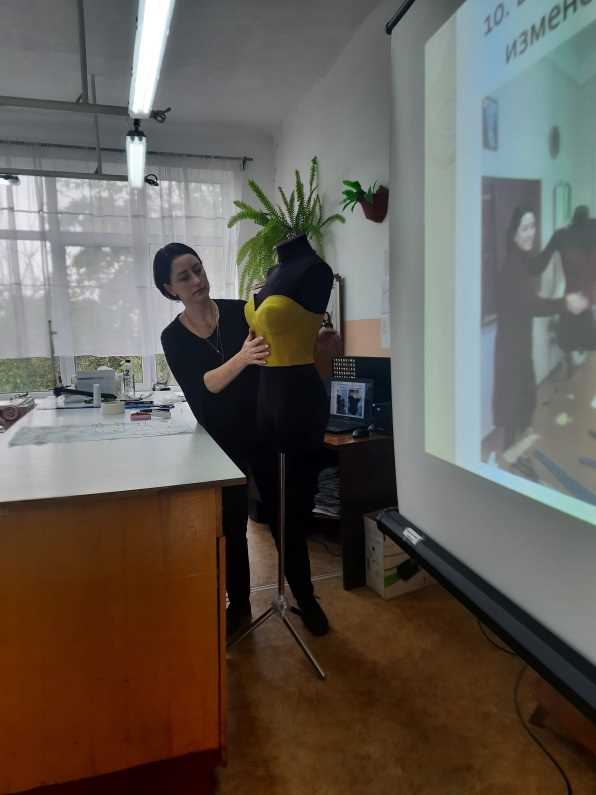 Мастер-класс «Бумажная лоза» для обучающихся 1 и 2 курса по профессии «Портной»
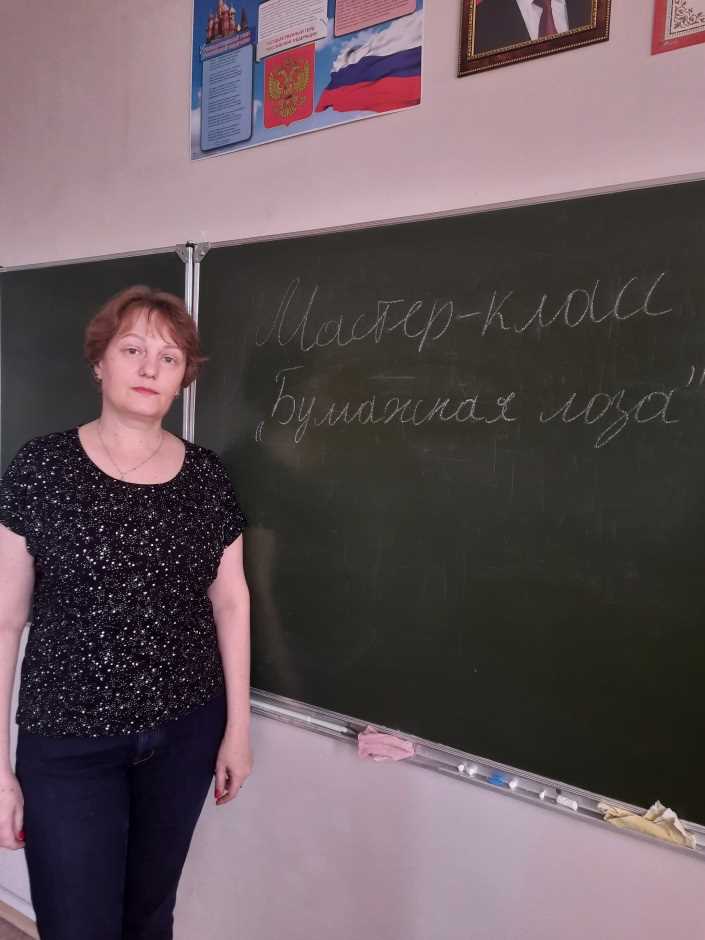 Провела мастер производственного обучения Коновалова Елена Владимировна.
Мастер-класс посвящен изготовлению из бумажной лозы «Сердца».
Цель- приобщить обучающихся к творчеству, развить познавательный интерес.
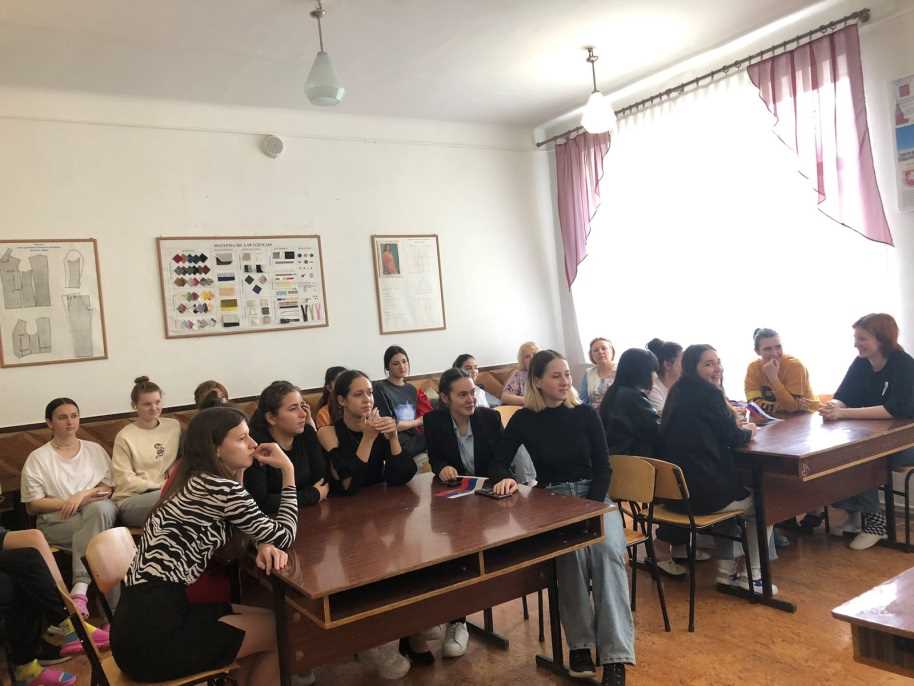 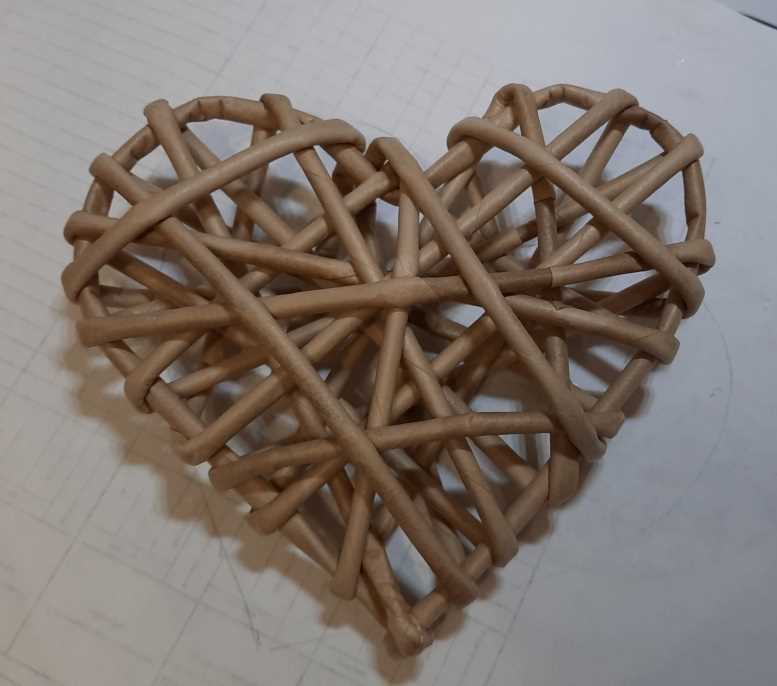 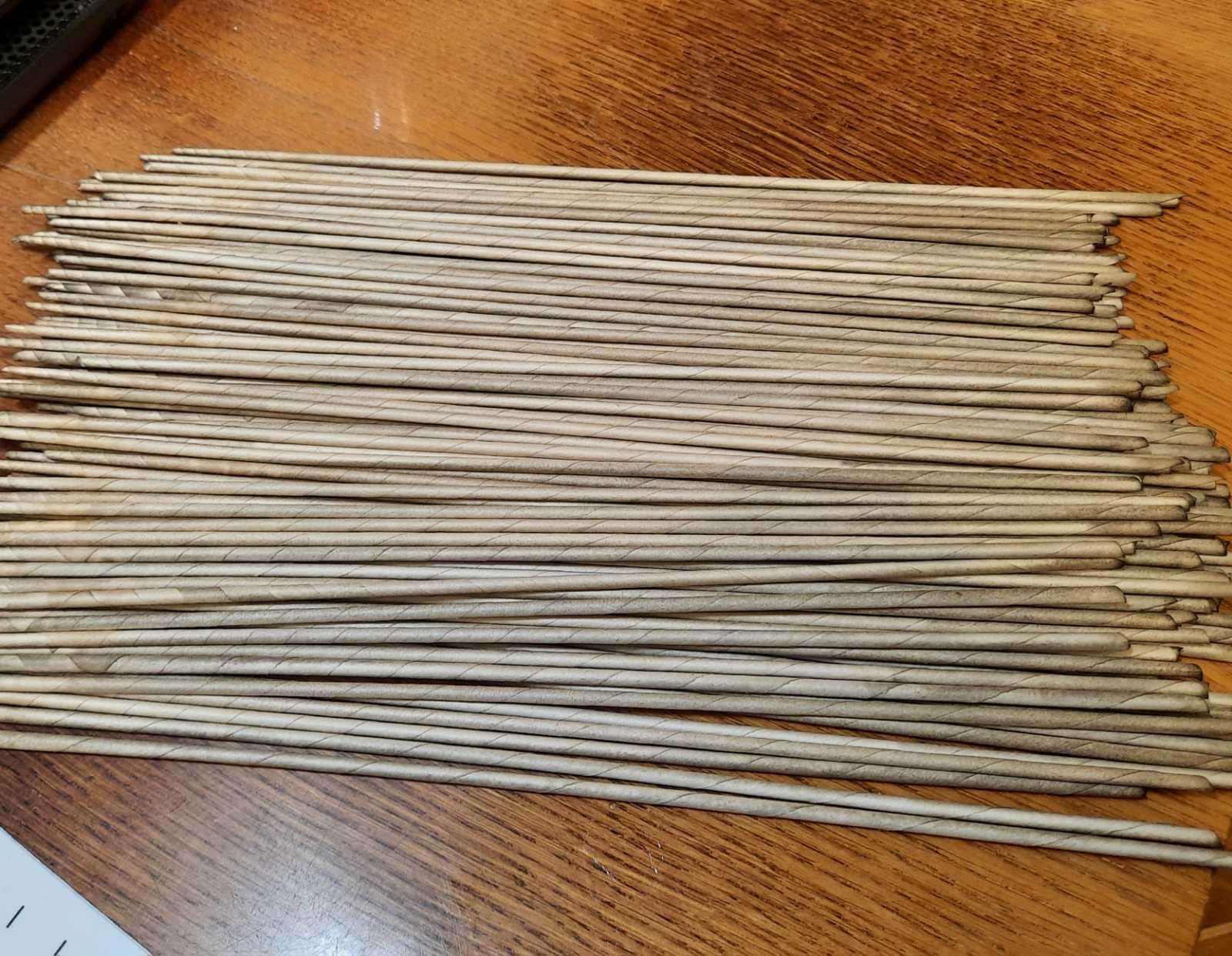 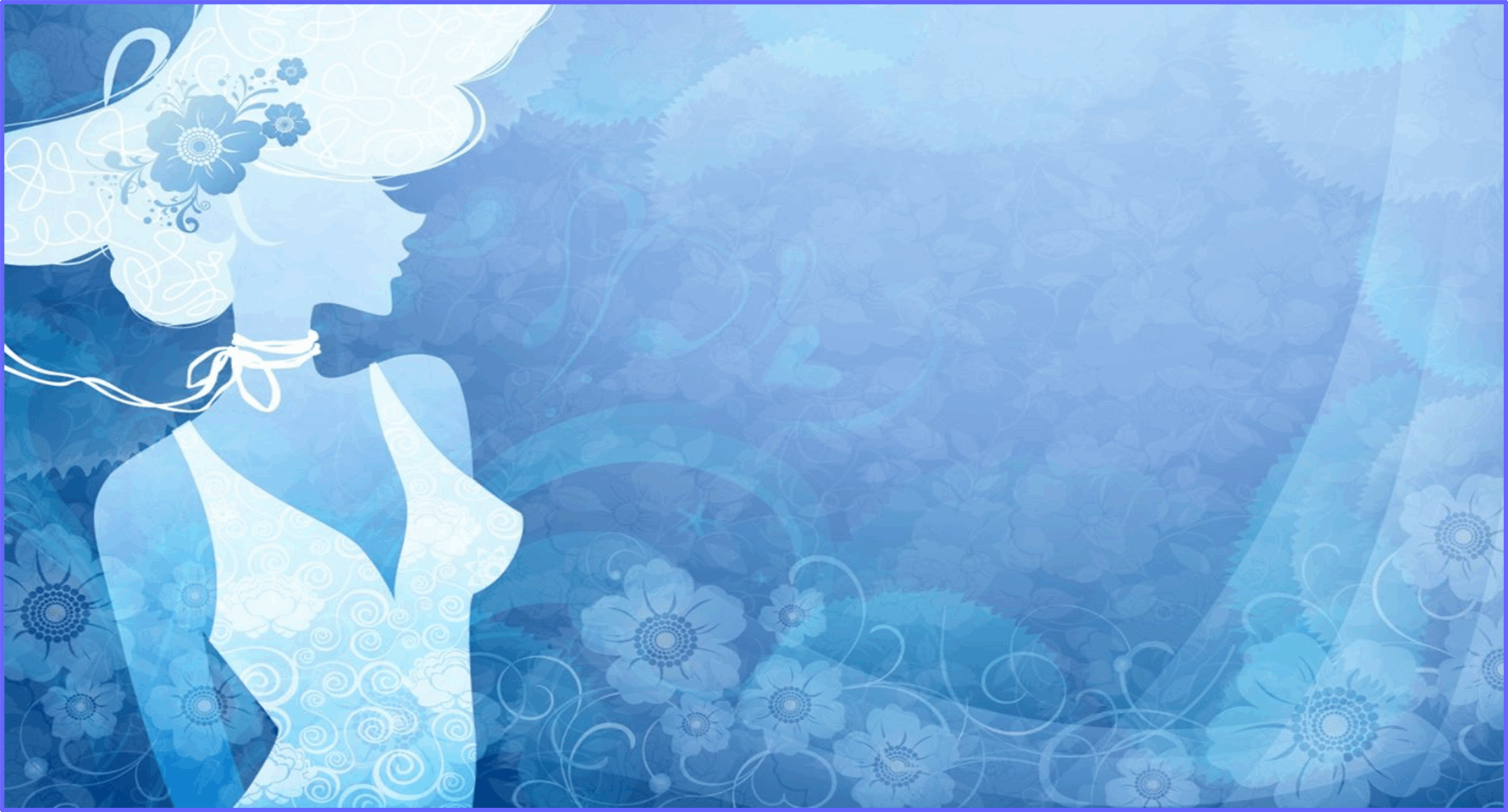 В проведении предметной недели активно принимали участие группы обучающихся по профессии «Портной», «Закройщик», среди которых были дети инвалиды и с ограниченными возможностями здоровья. Большую помощь в подготовке моделей (оформление причесок) оказали мастера и обучающиеся групп парикмахеров.
Команда цикловой комиссии благодарит всех за внимание и оказанную поддержку. 
До новых встреч
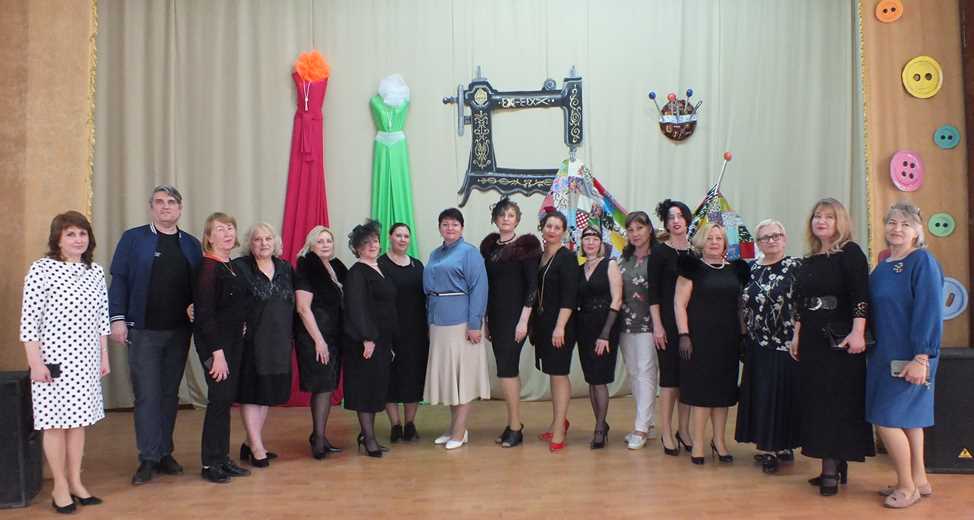